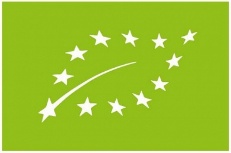 Kā un kur satikt savas bioloģiskās
produkcijas pircēju?
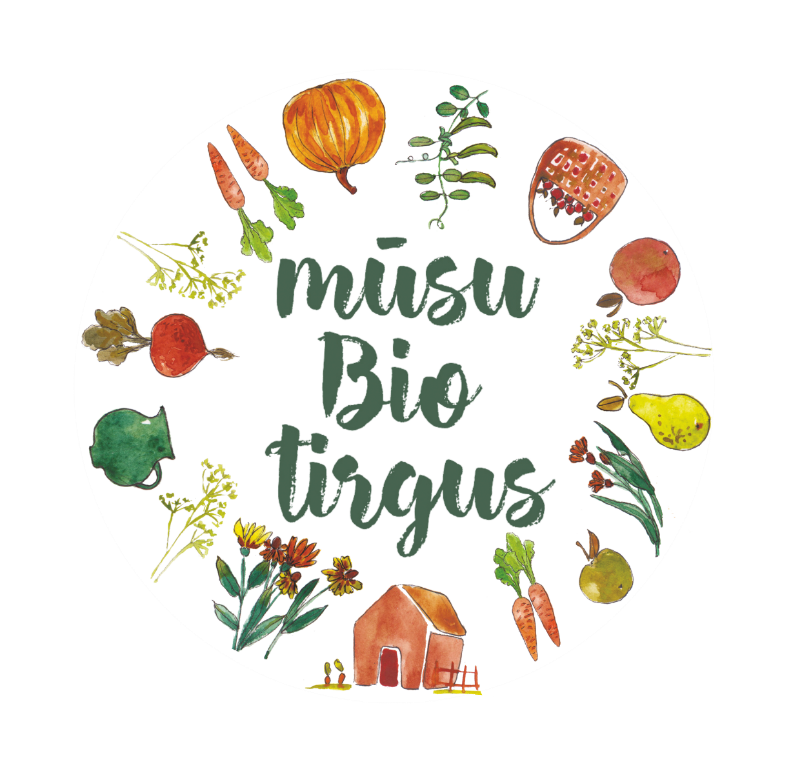 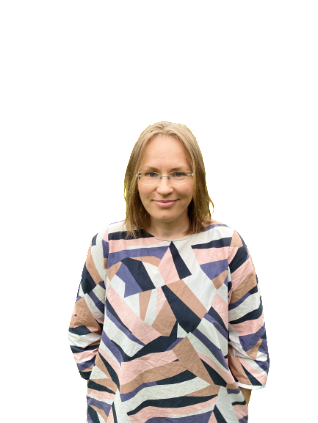 Dace Mežavilka
Liene 
Klišāne
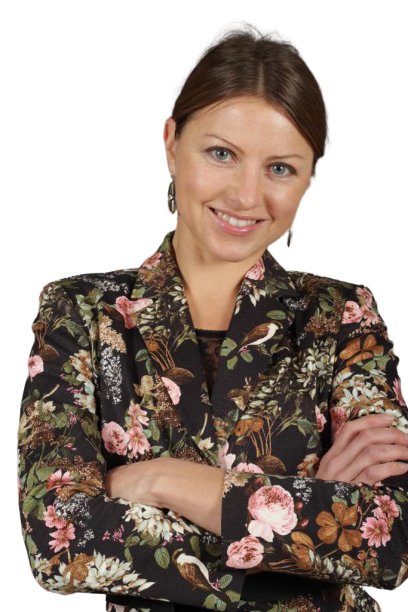 GREENFEST
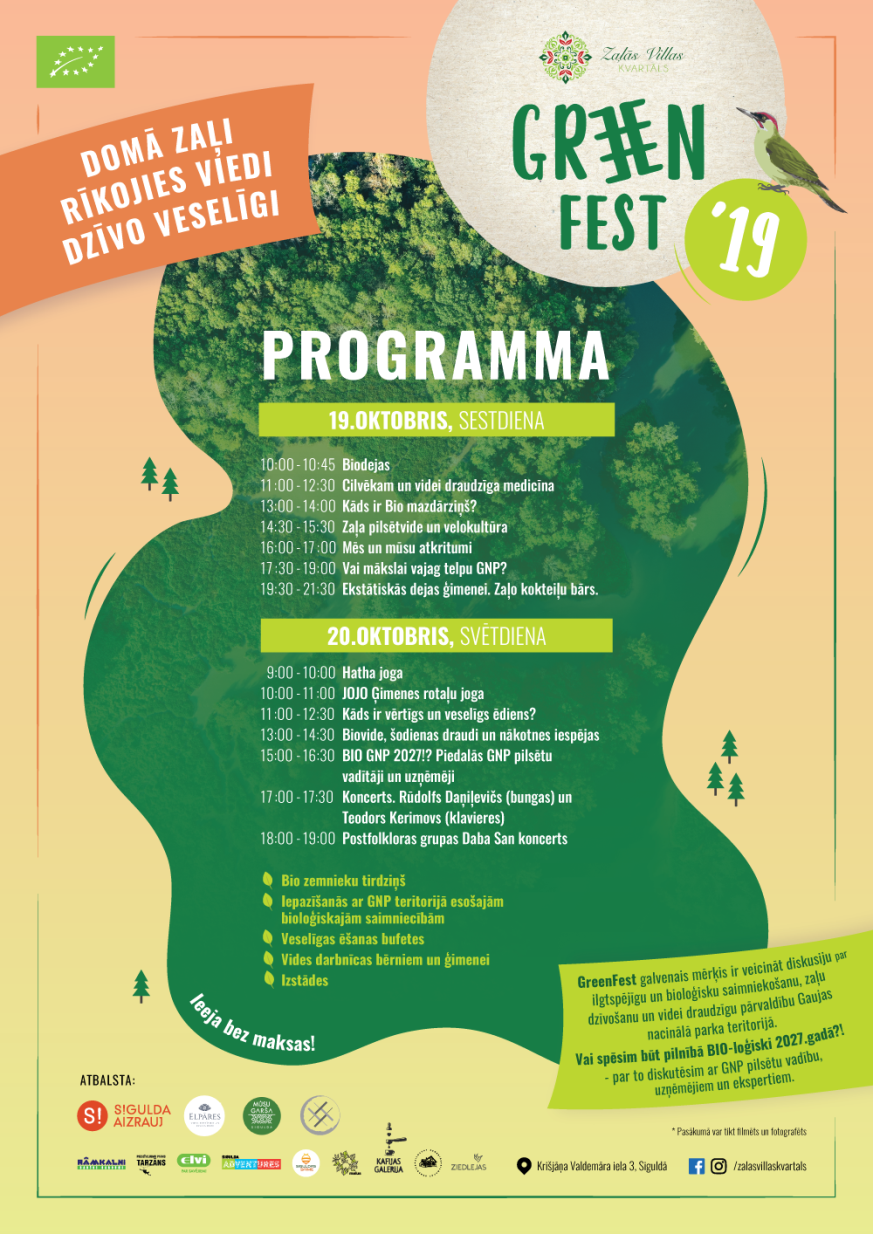 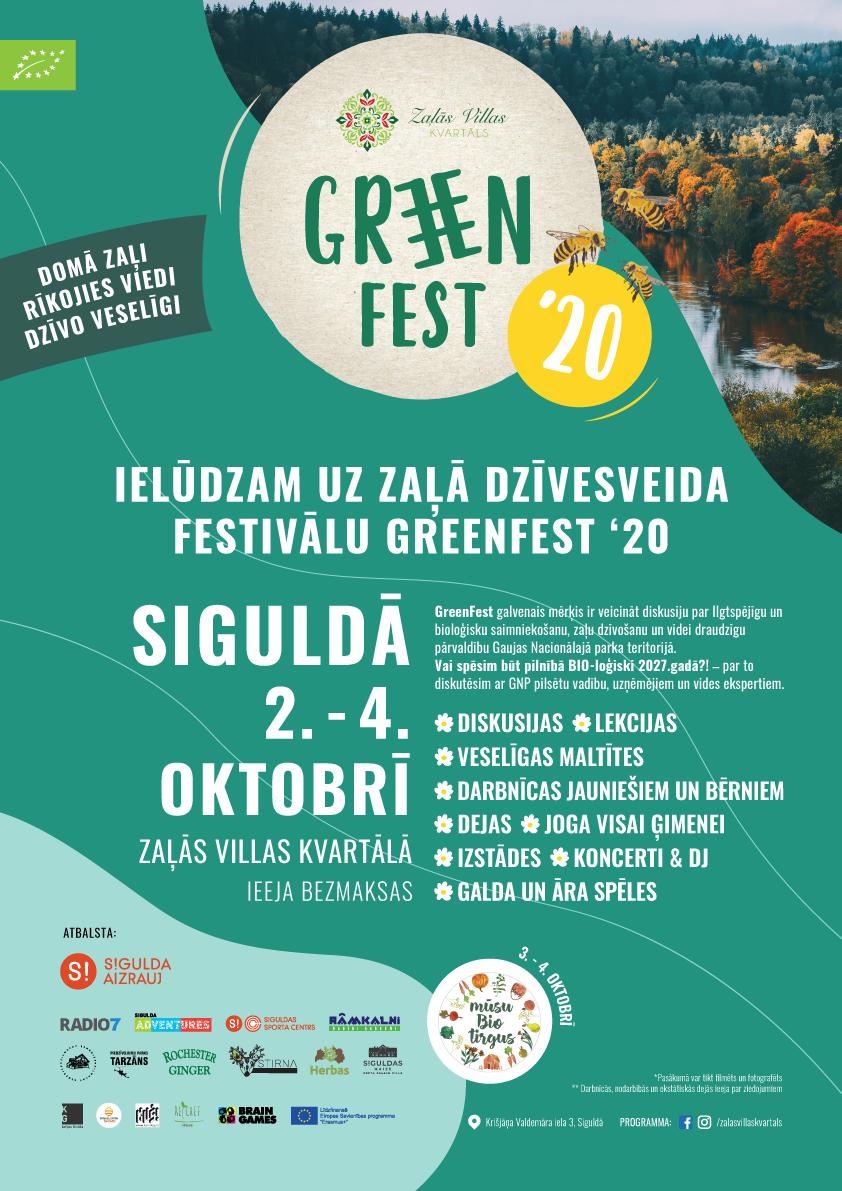 2018
2019
2020
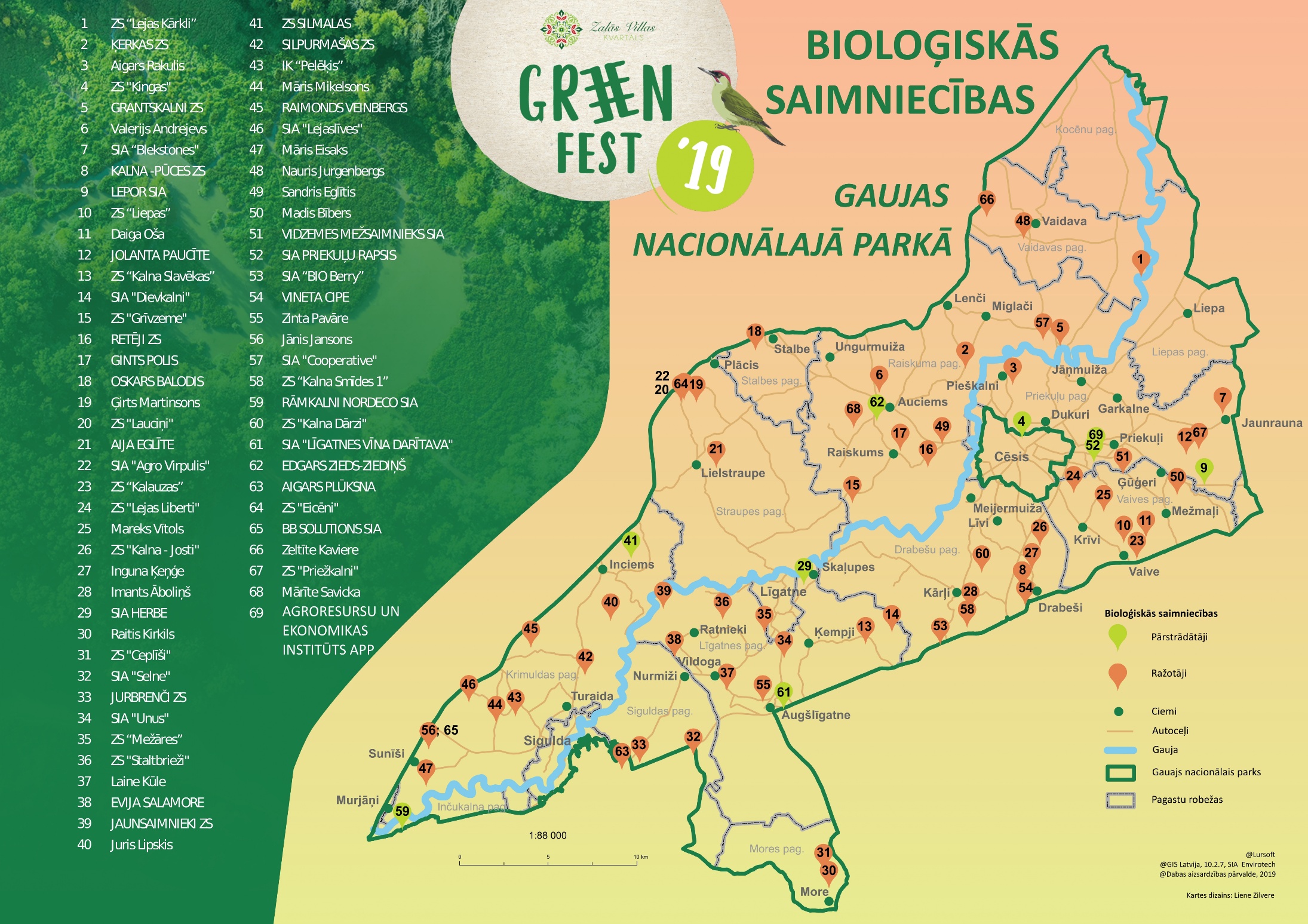 Kooperācijas organizācija BIO GNP idejas ietvaros:
Atbalstīt esošos BIO zemniekus


Palīdzēt esošajiem konvencionālajiem lauksaimniekiem uzsākt bioloģisku saimniekošanu

Attīstīt tirgus noieta ķēdes BIO produktiem, t.sk. publiskais  iepirkums

Palīdzēt sabalansēt noietu ar piedāvājumu
MĒRĶIS
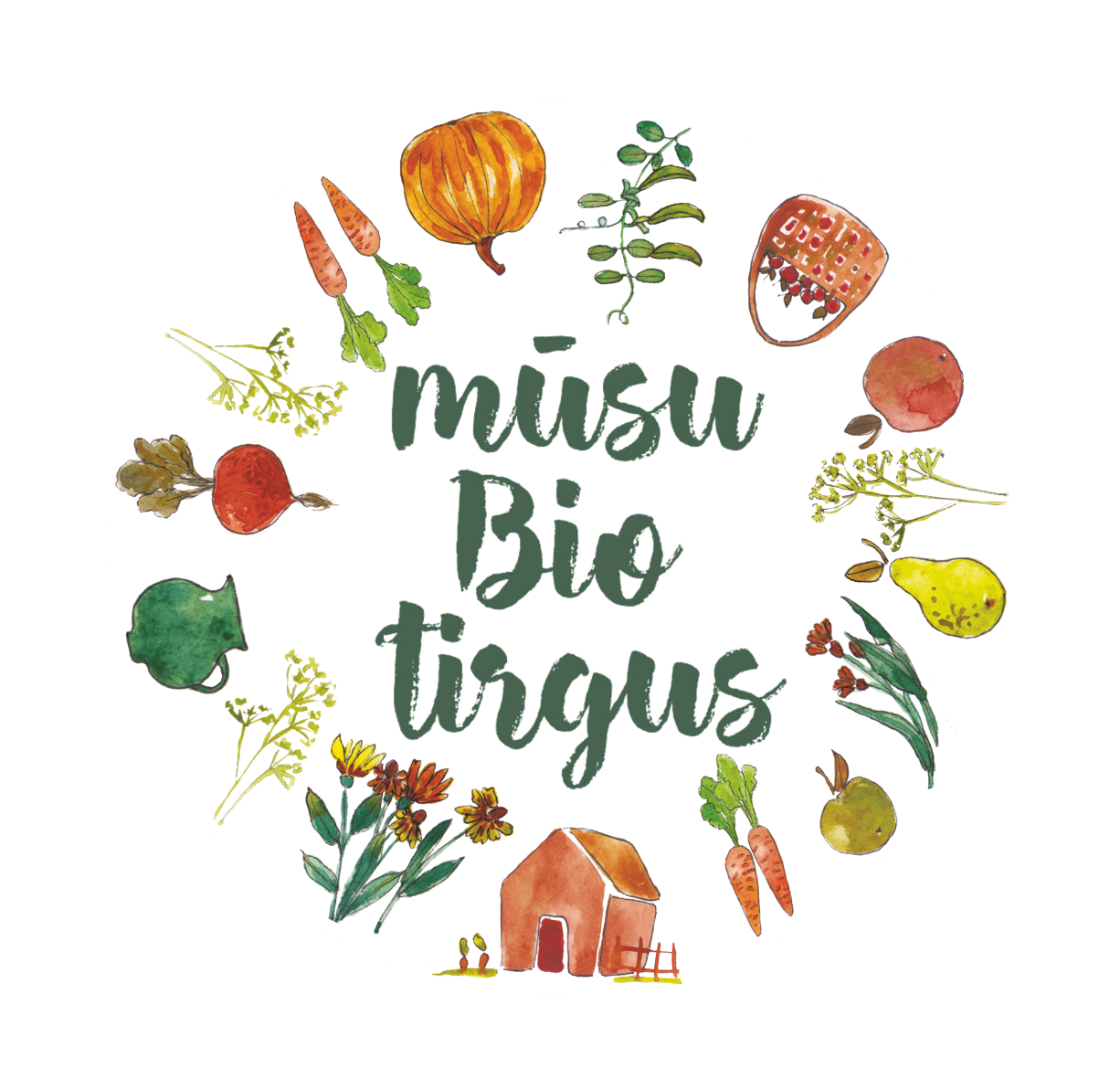 
Iepazīstināt ar vietējām bio saimniecībām,
 amatniekiem, meistariem un māksliniekiem

Veicināt sadarbību starp ražotājiem un patērētājiem
Pirmais regulārais BIO tirgus LV
Tirgus CV
2020.g. 21.jūnijs   SIGULDĀ
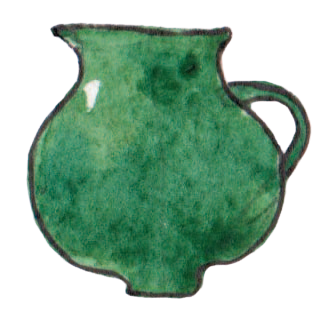 1x mēnesī = kopā 6 tirgus dienas
Vidēji vienā tirgū dalībnieki – 30
Apmeklētāju skaits- 400/500
60 dažādi tirgotāji
Principi:
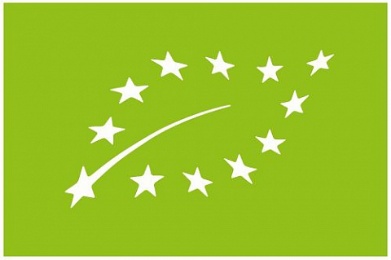 BIO SERTIFICĒTAS ZEMNIEKU SAIMNIECĪBAS
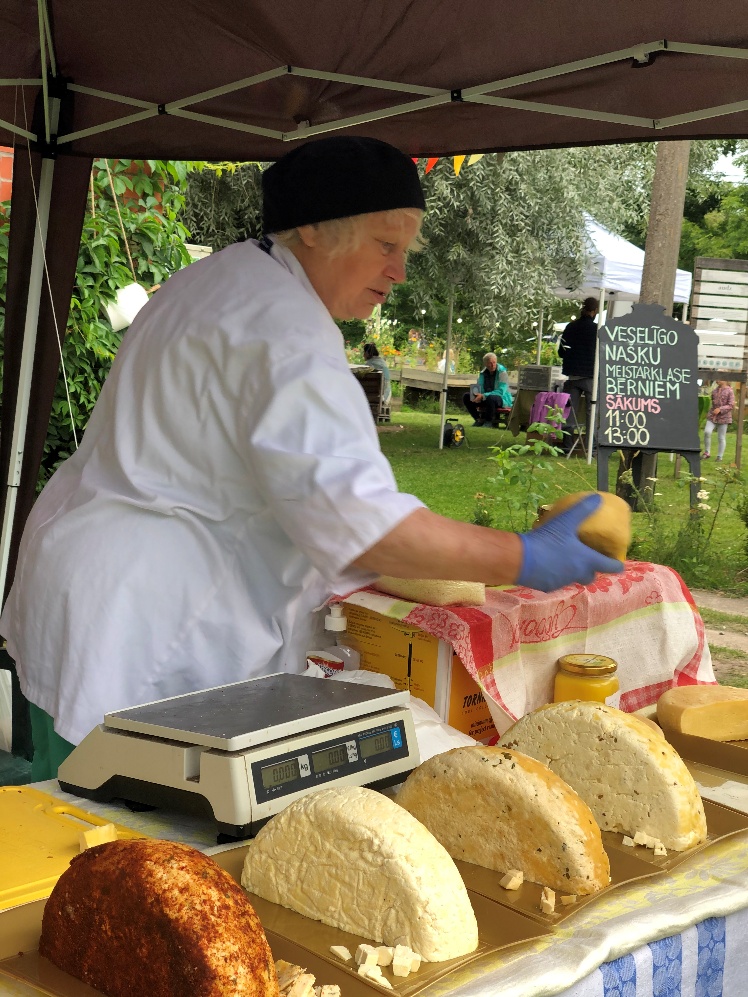 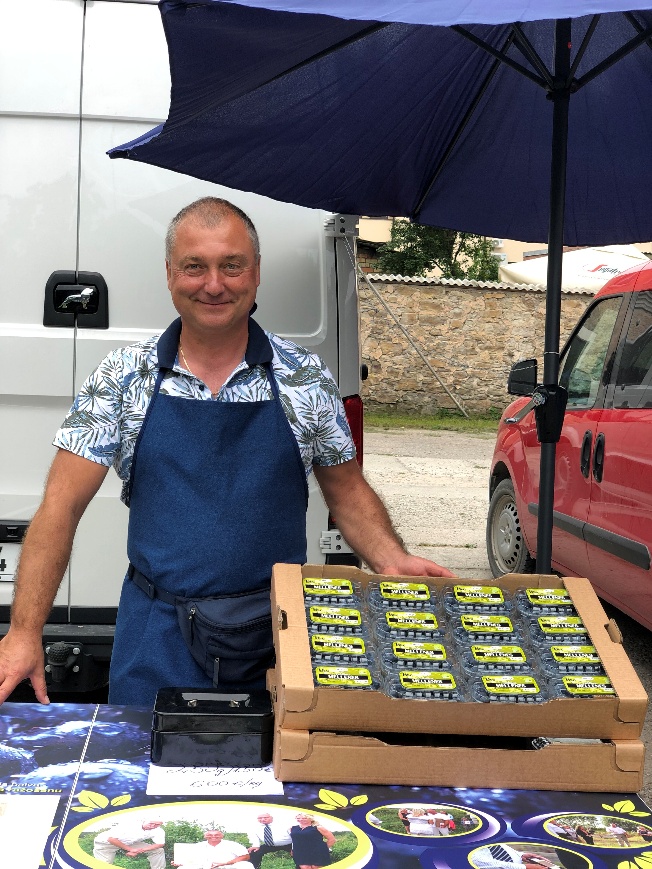 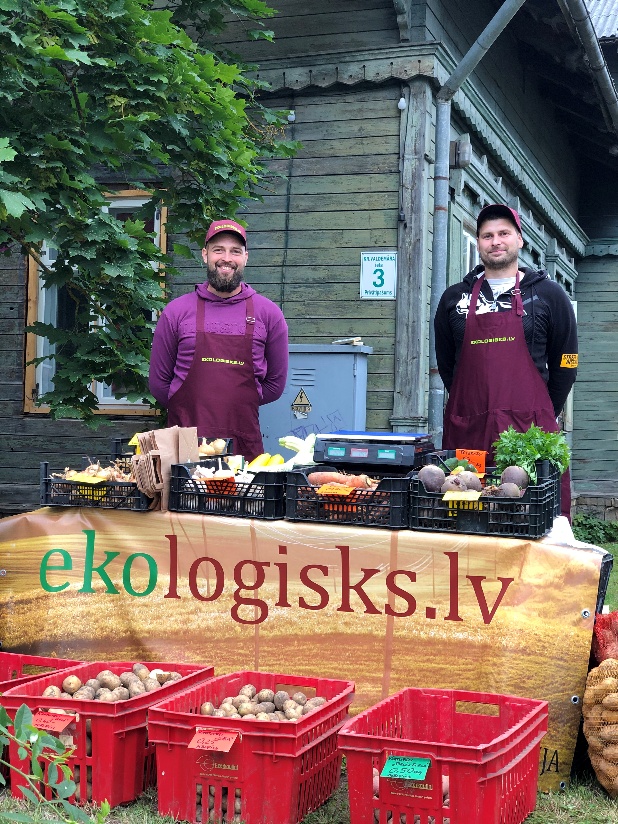 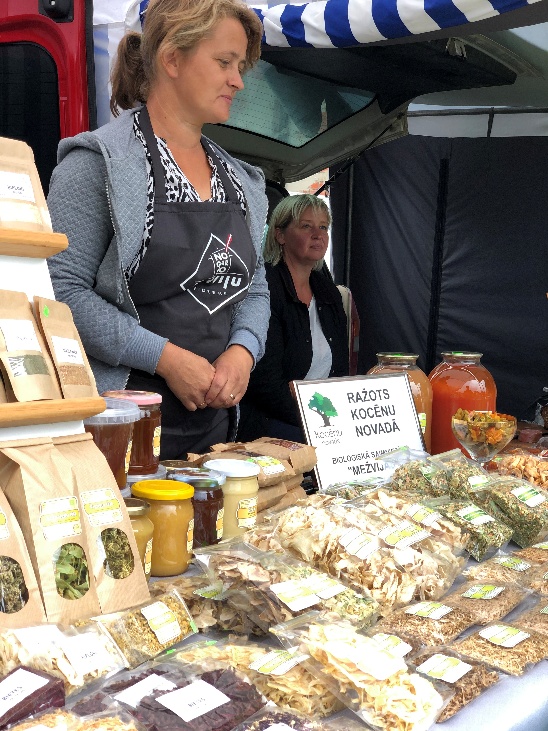 PRINCIPI:
Izcelt vietējos amatniekus un māksliniekus
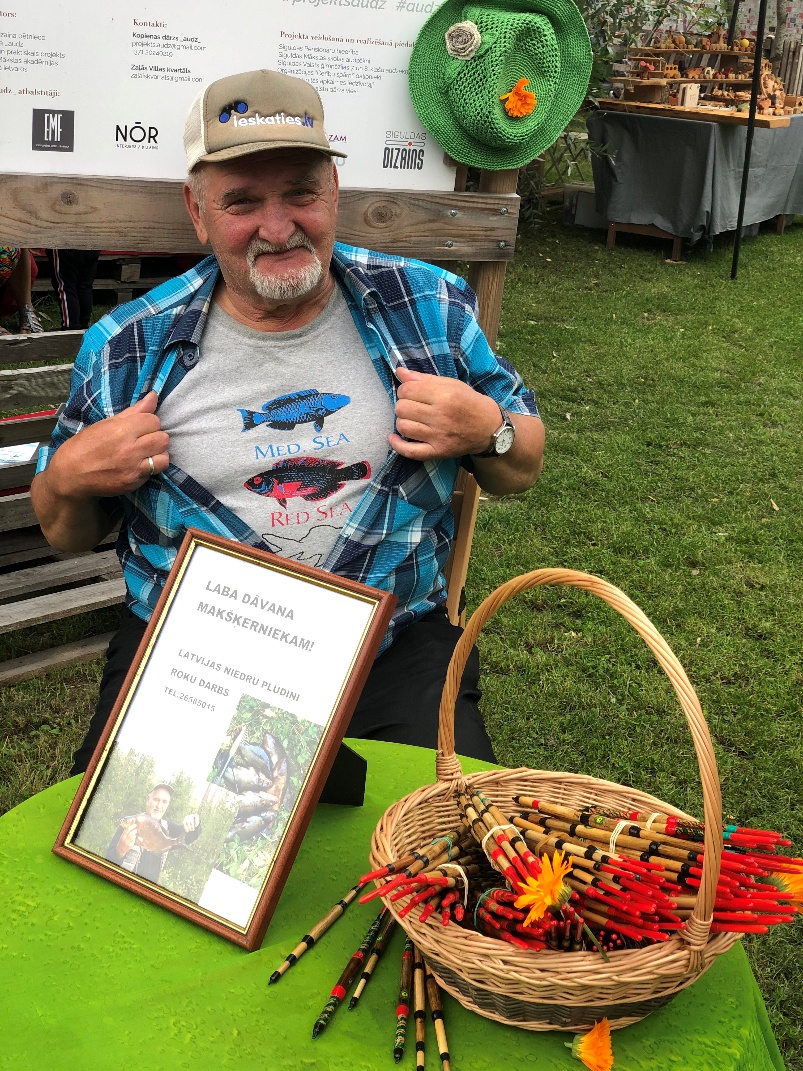 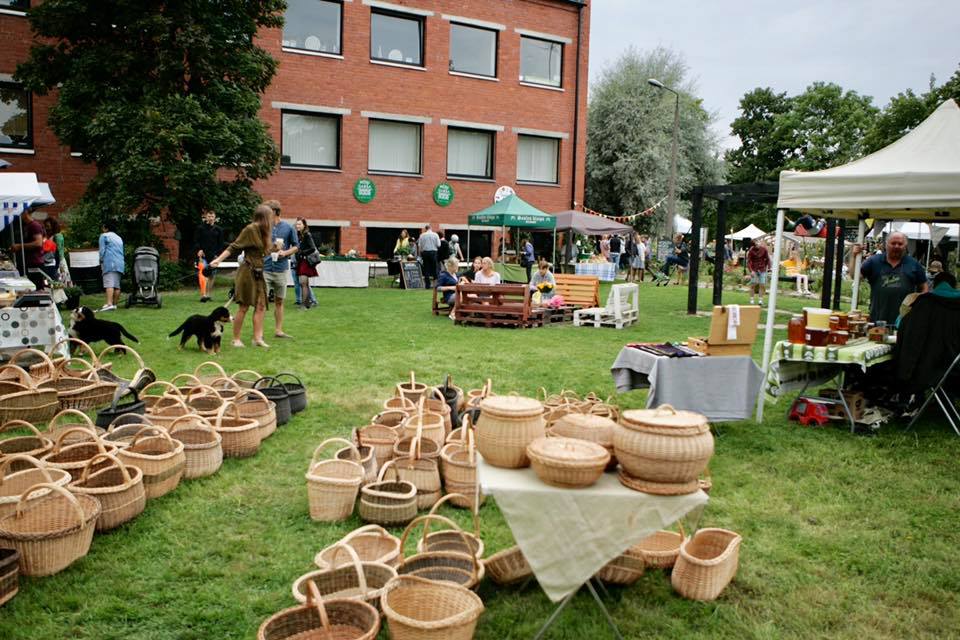 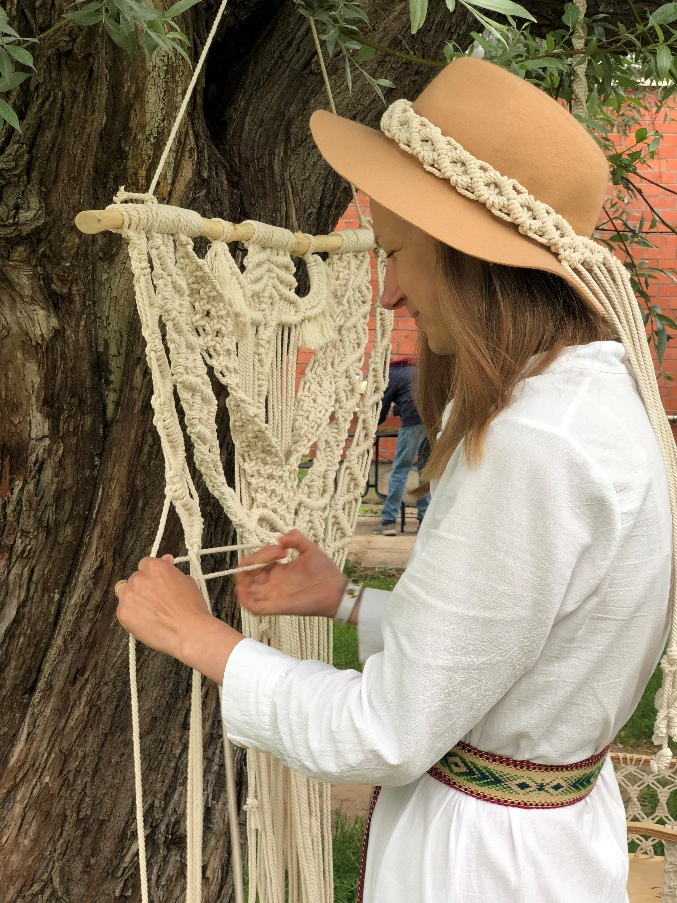 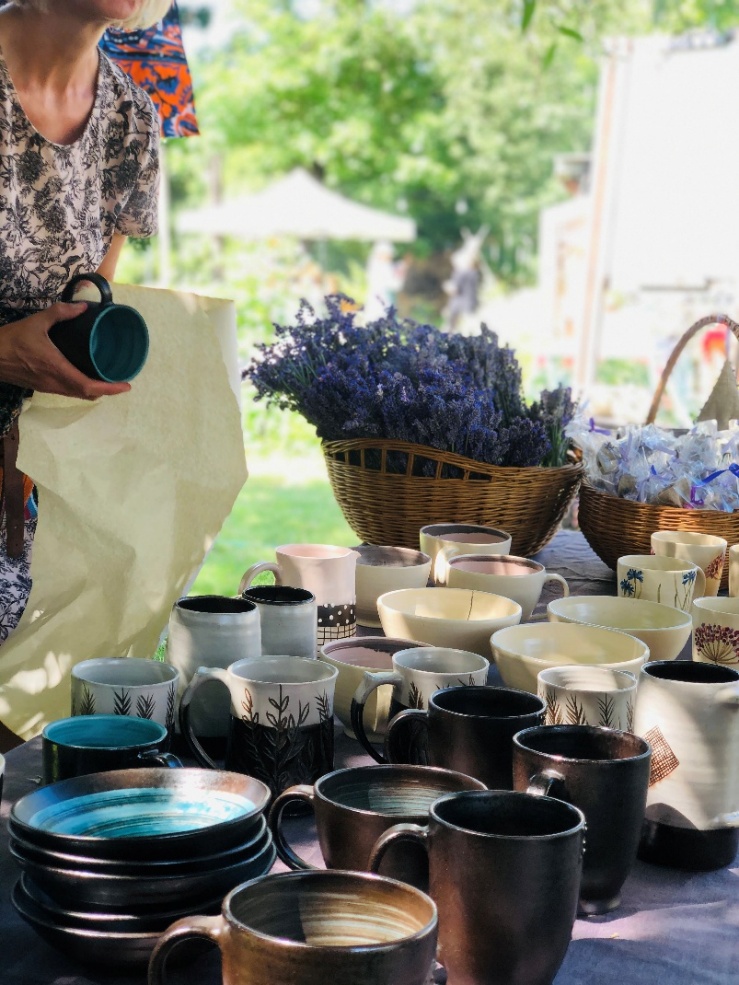 PRINCIPI:
Atbalstīt ilgtspējīgu produktu
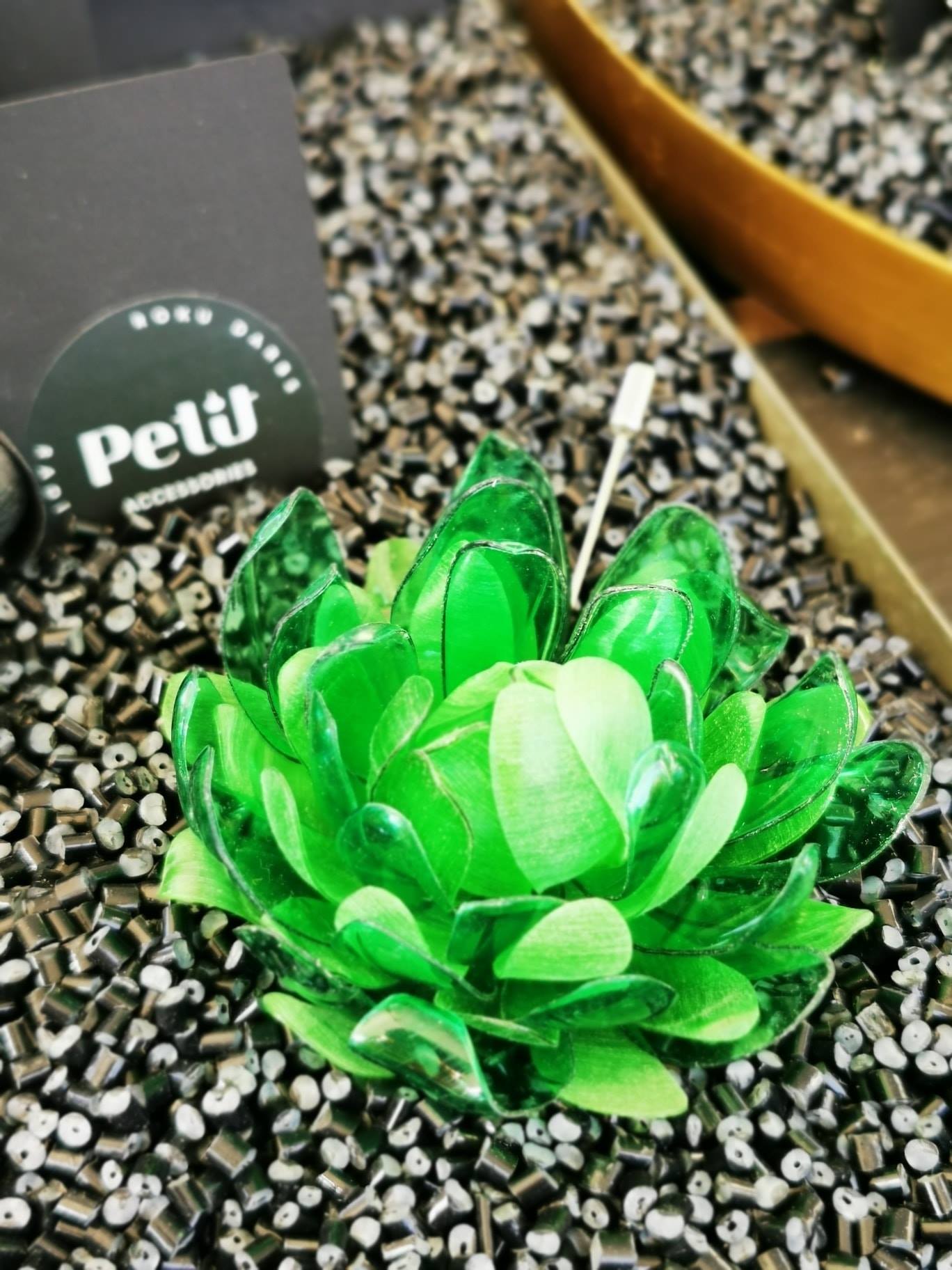 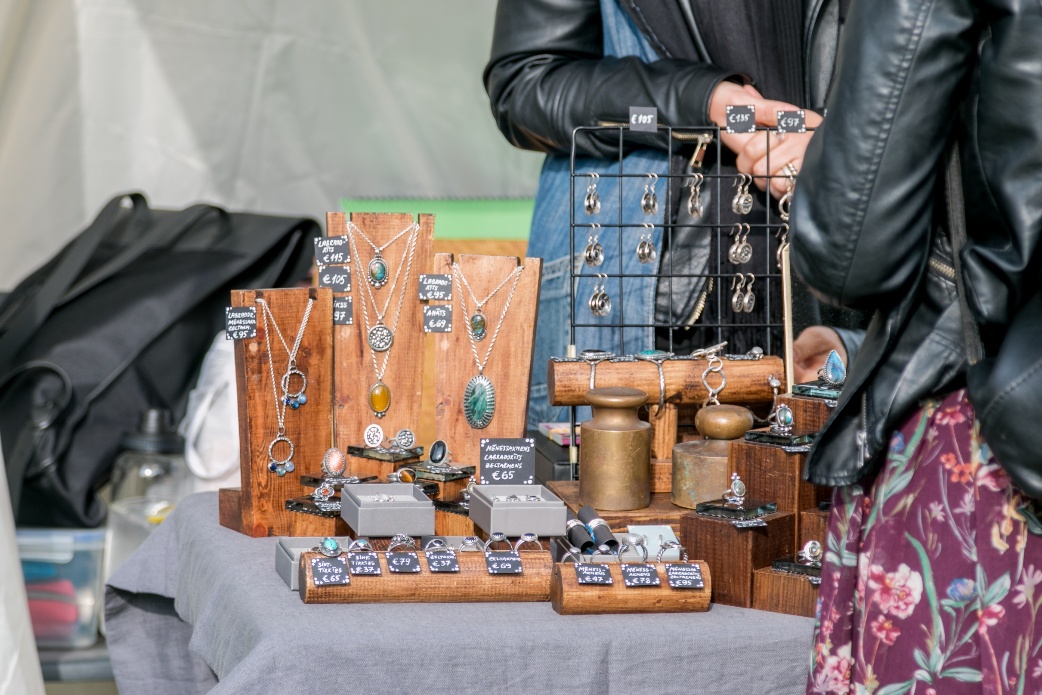 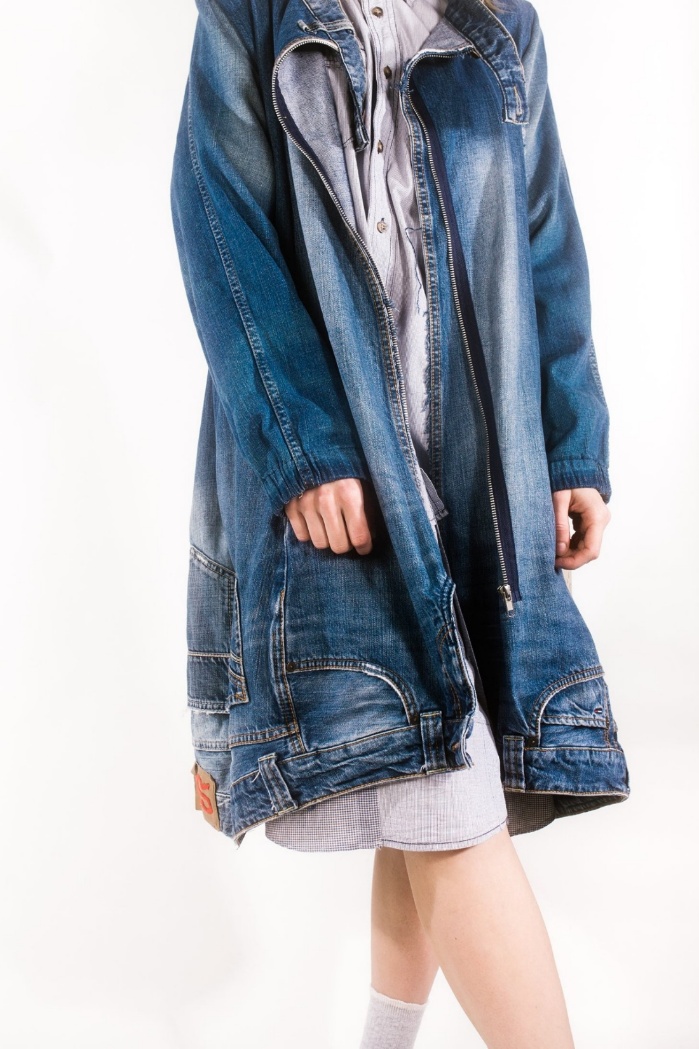 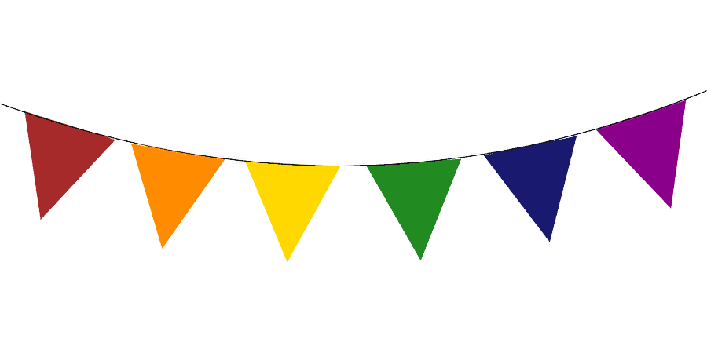 PRINCIPI:
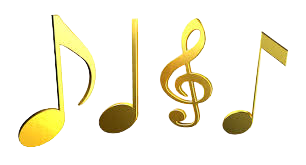 Radīt labu atmosfēru
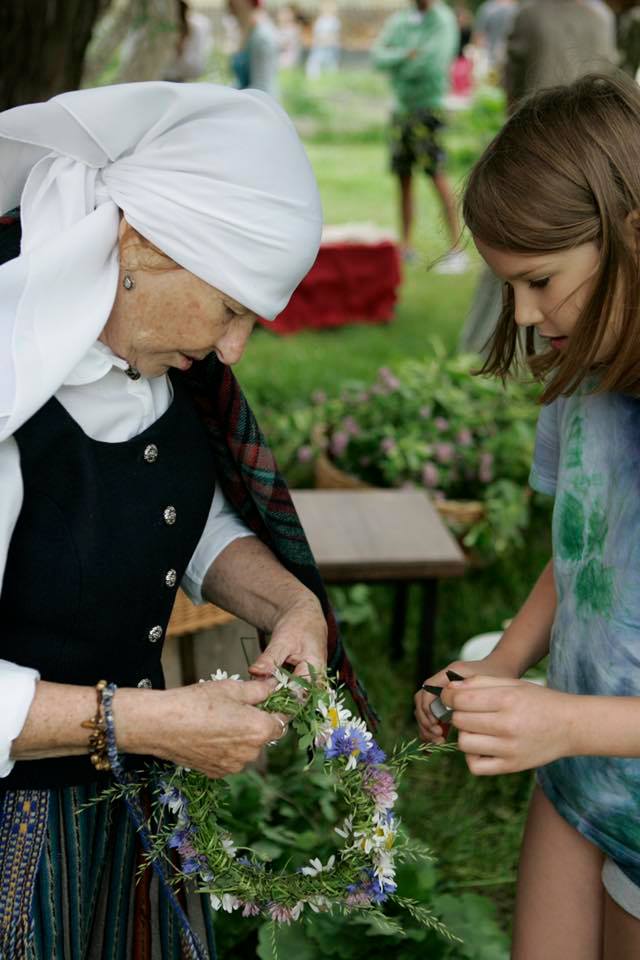 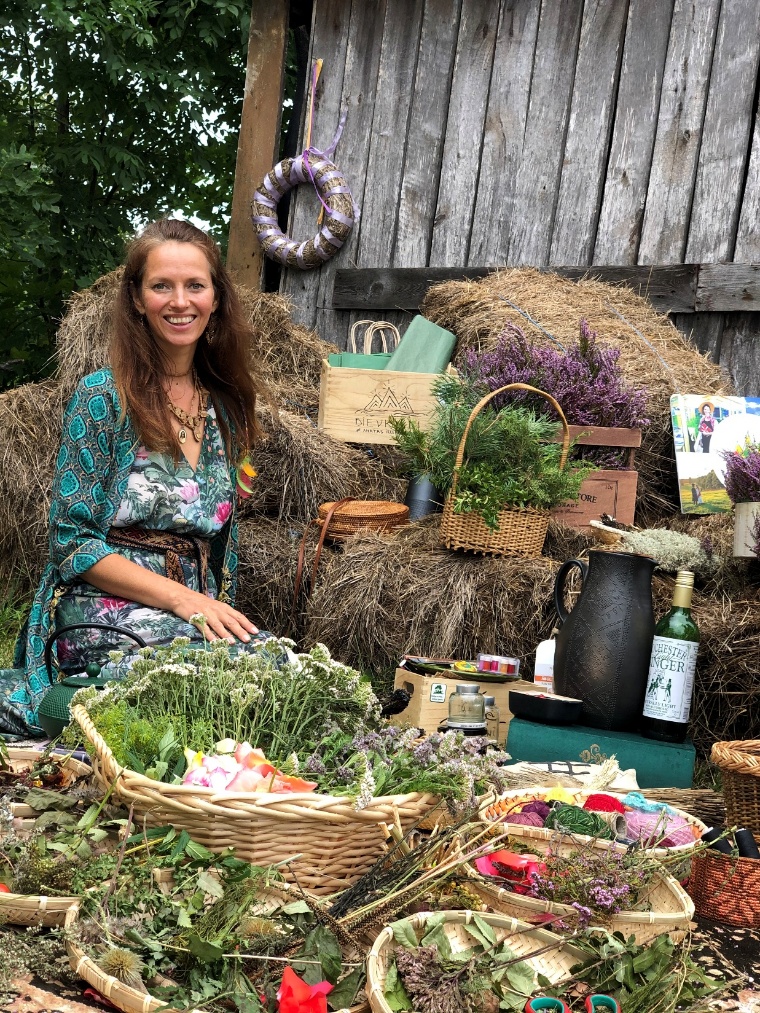 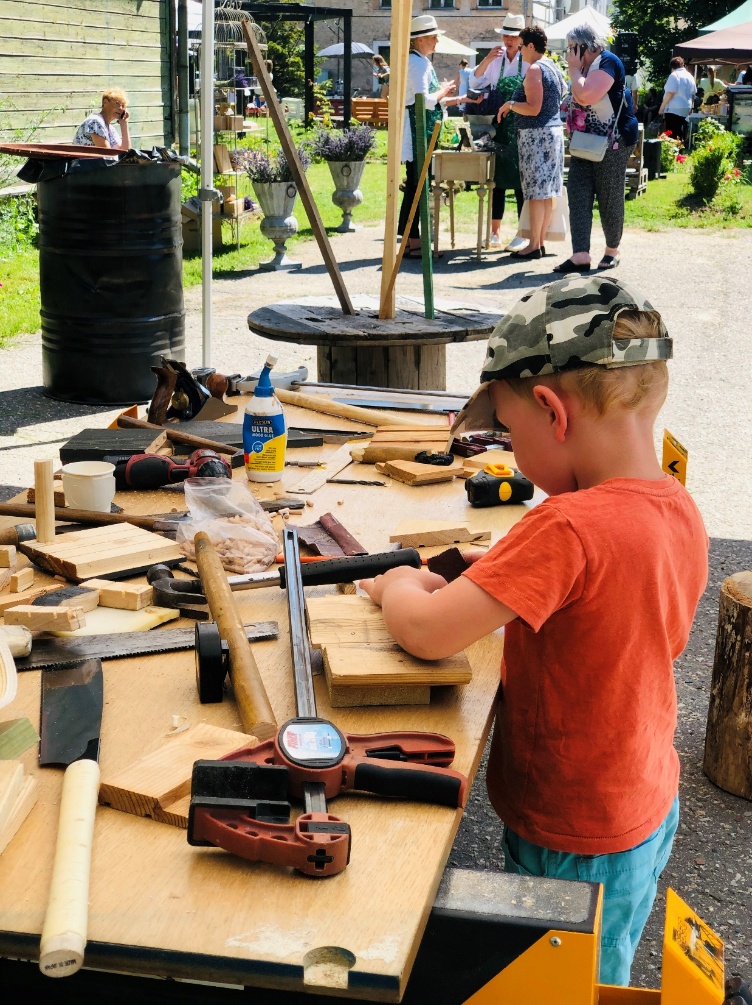 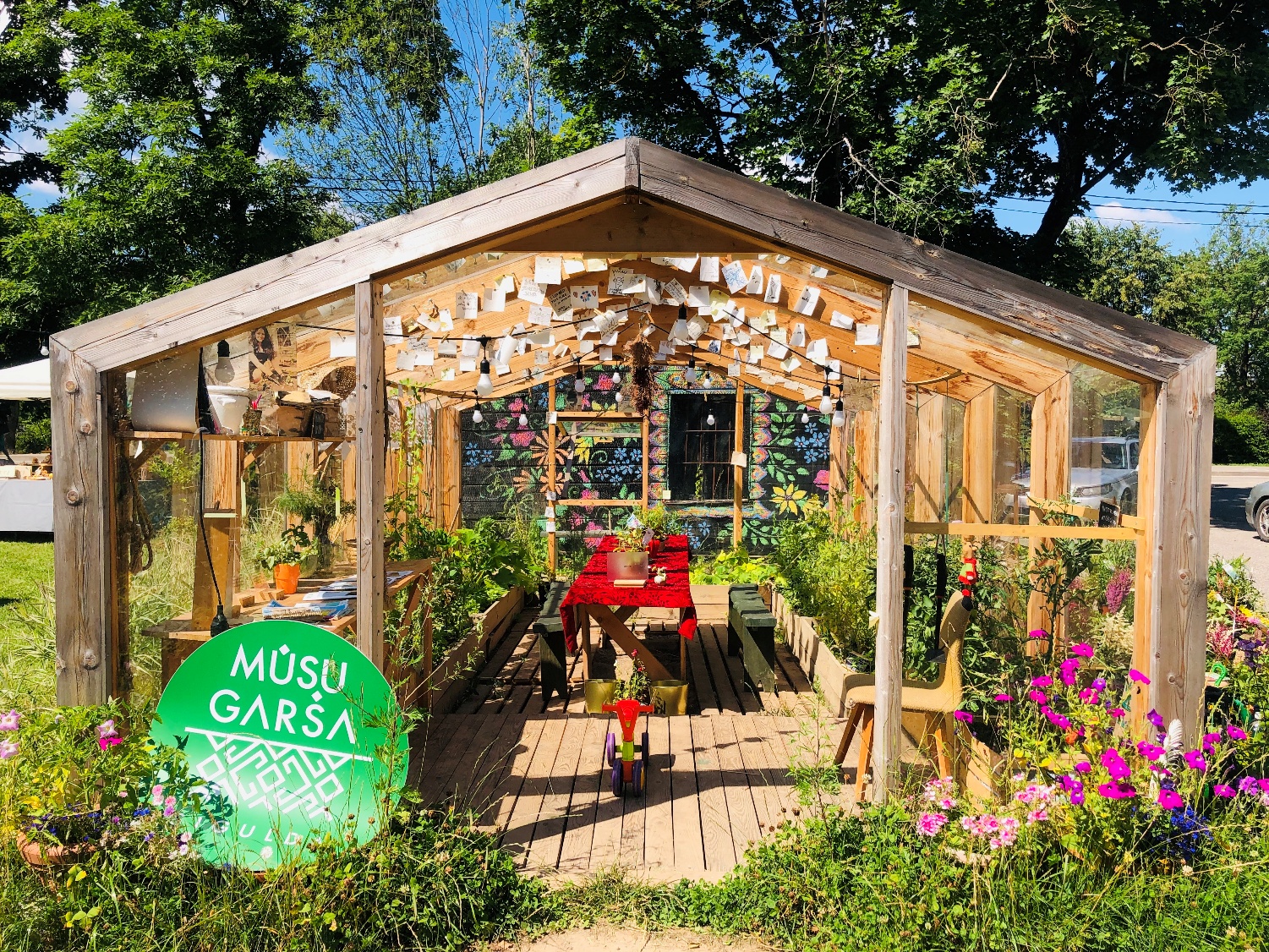 PRINCIPI:
Tirgus mobilitāte
SIGULDĀ
ZAĻĀS VILLAS 
KVARTĀLĀ
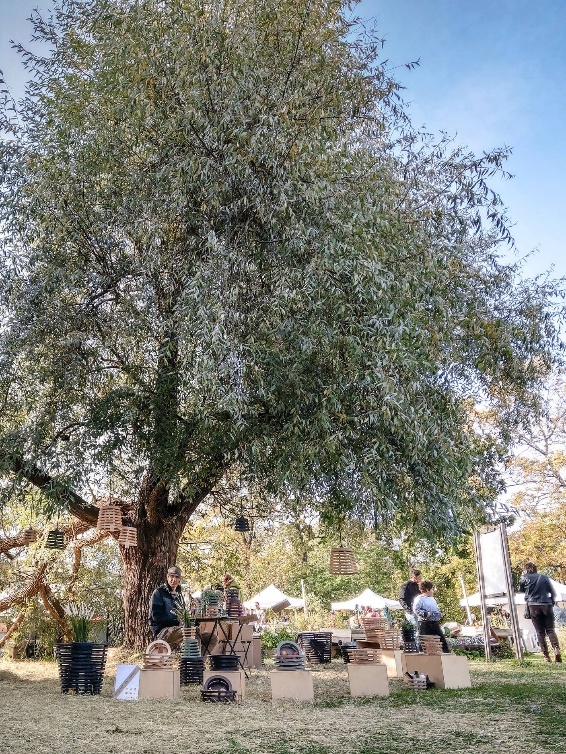 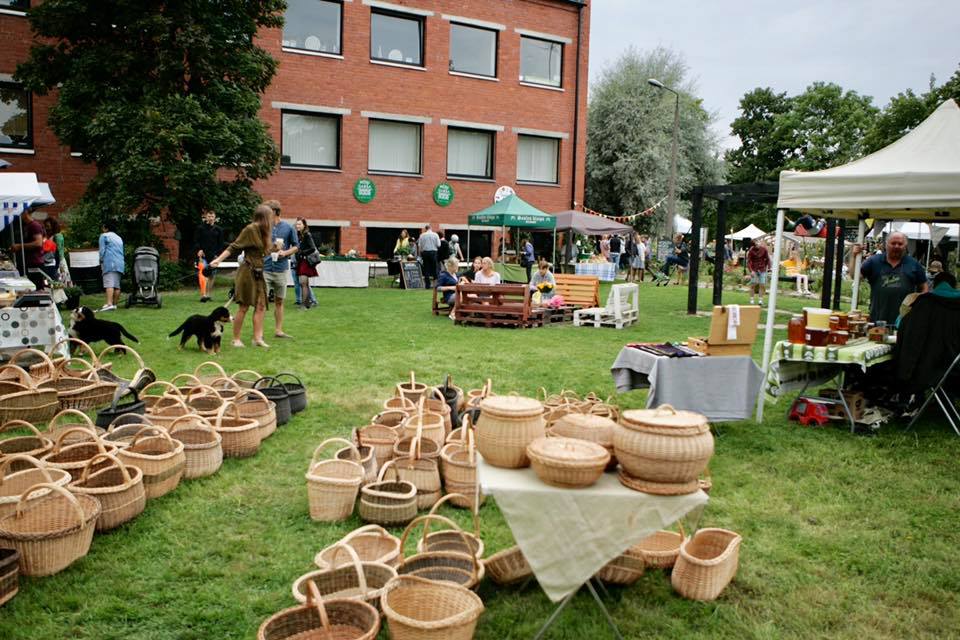 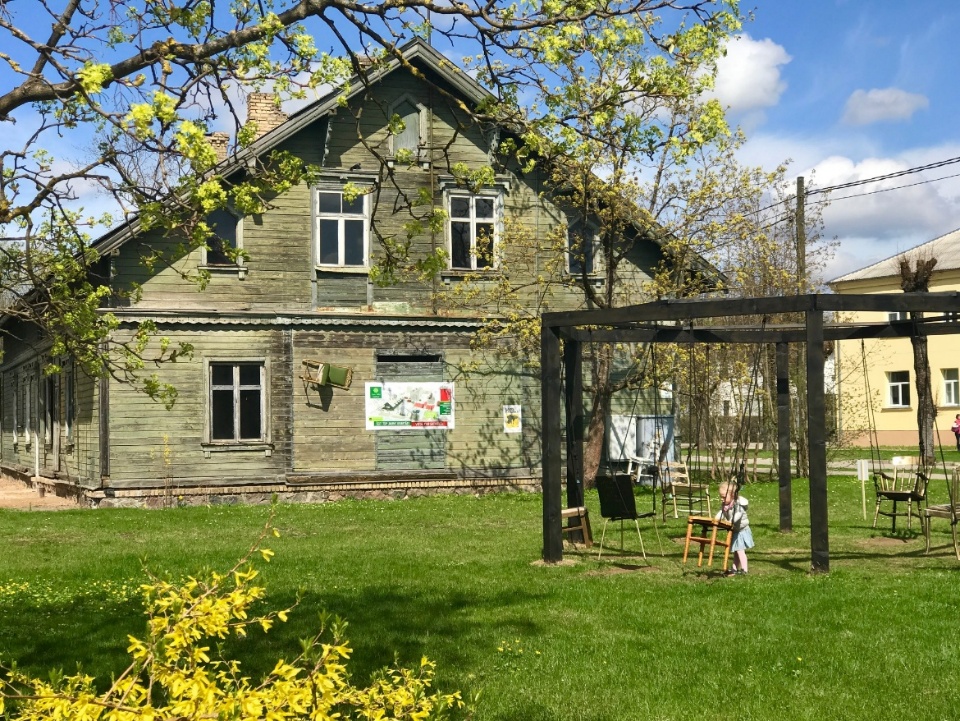 Mārketinga aktivitātes
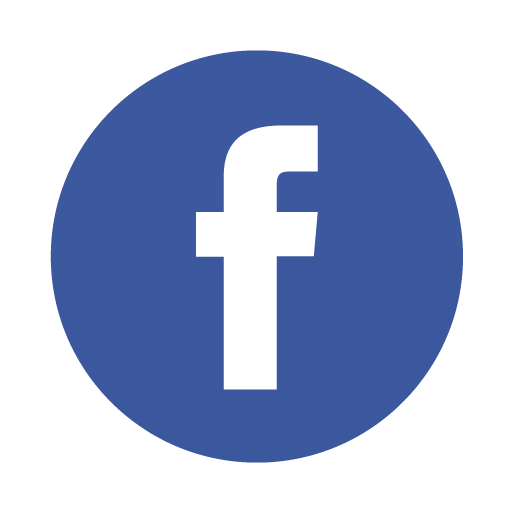 350
485
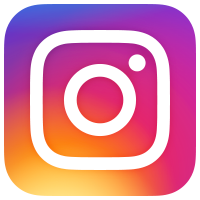 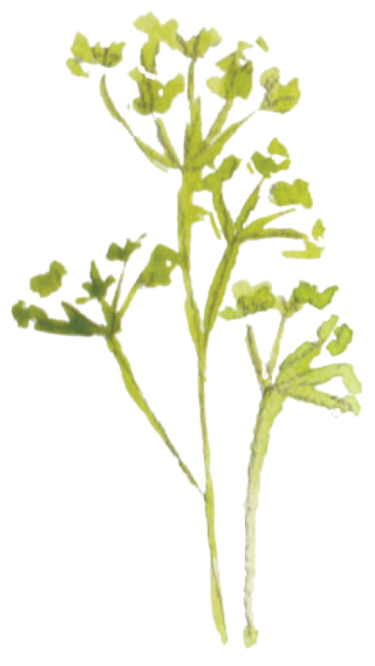 https://www.facebook.com/musubiotirgus
Kā mēs izmantojam šo platformu?
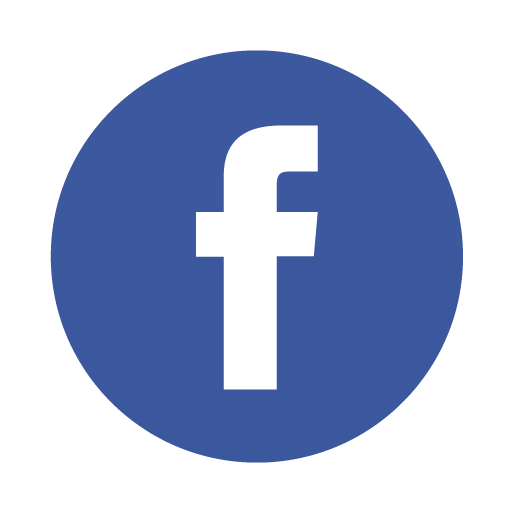 Pasākuma ieraksts
Sazināmies 
ar tirgotājiem
Publicējam video
Dalāmies 
ar saistītām ziņām
Publicējam
bildes
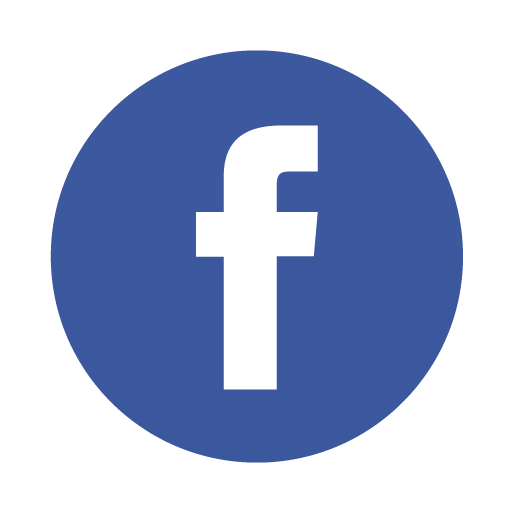 Ieteikumi, kā strādāt sociālajos:
Facebook lapa ir Jūsu saimniecības=produkta vizītkarte

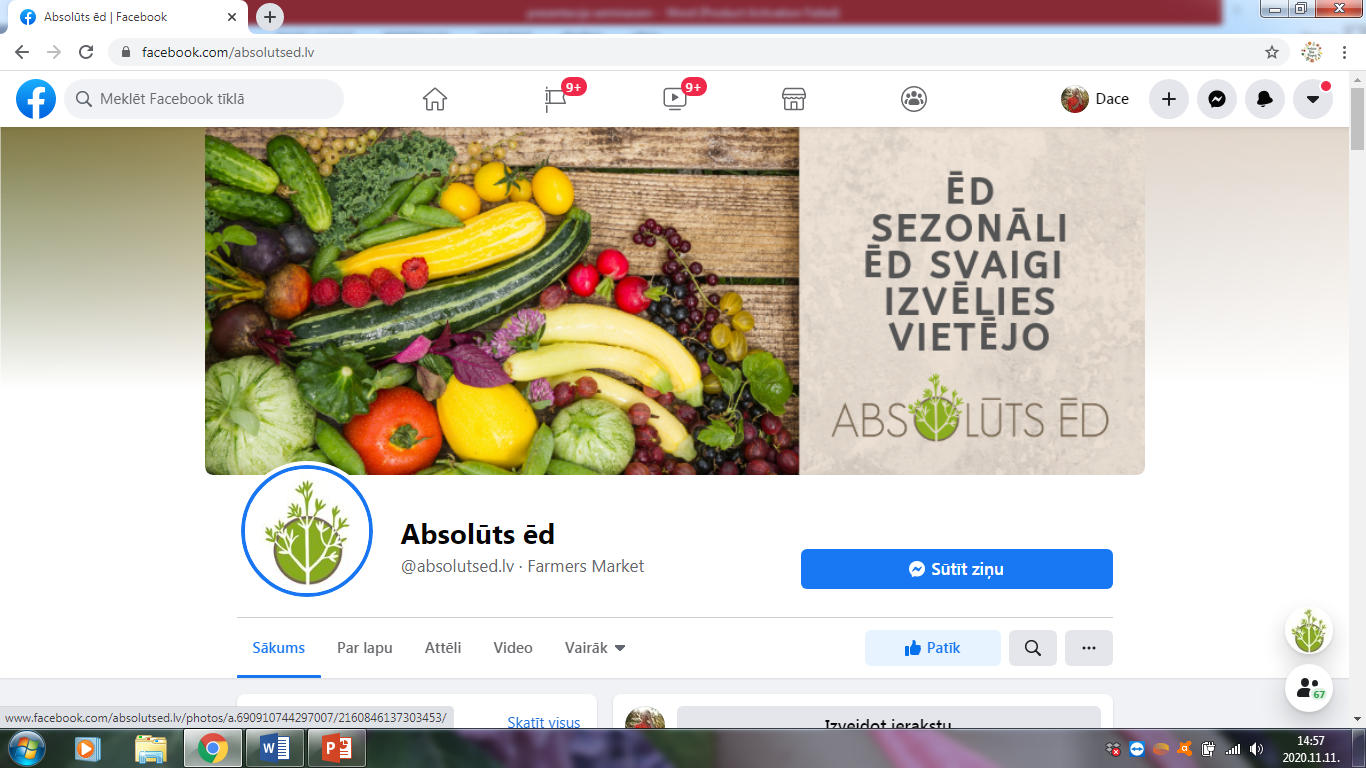 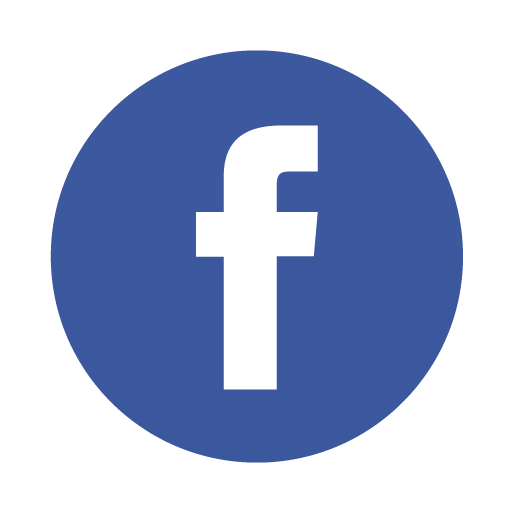 Ieteikumi kā strādāt sociālajos:
Facebook lapa ir saimniecības=produkta vizītkarte

Saprotams lietotājvārds  @

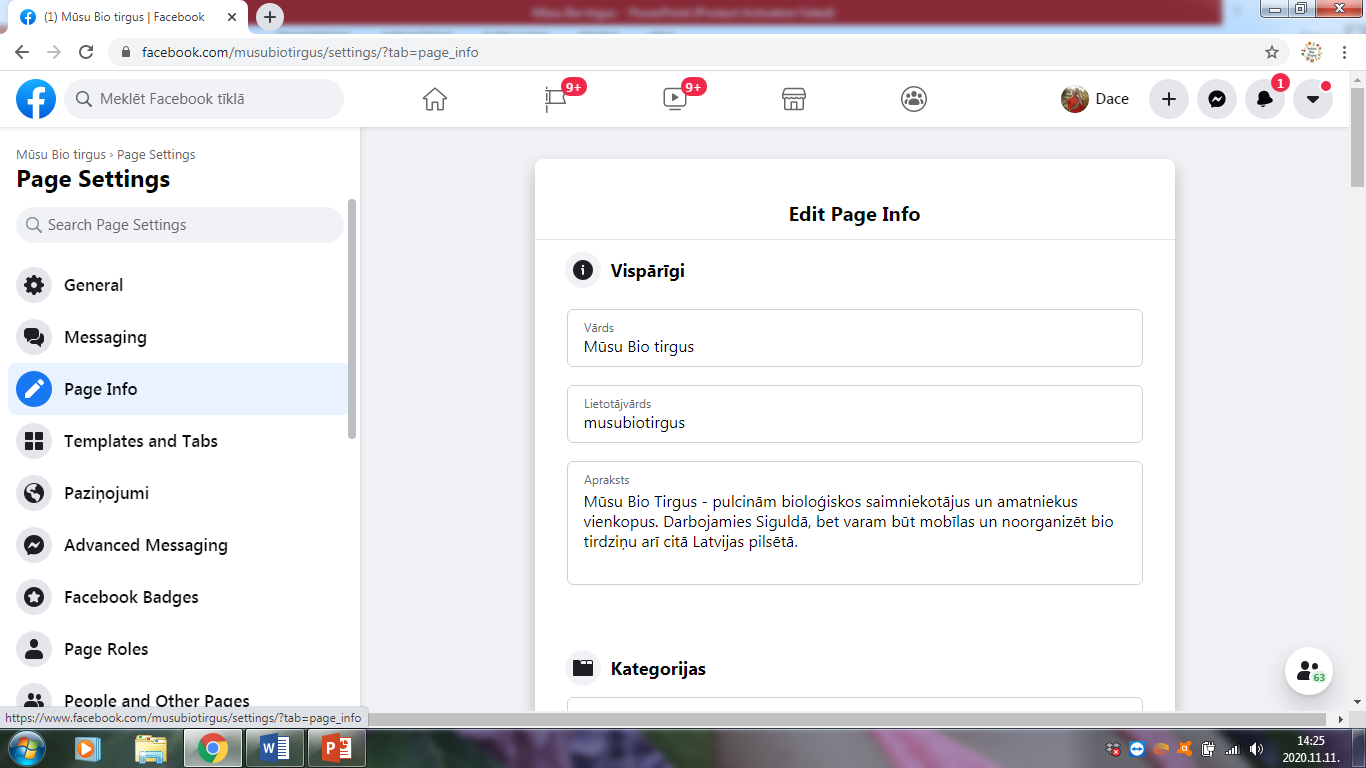 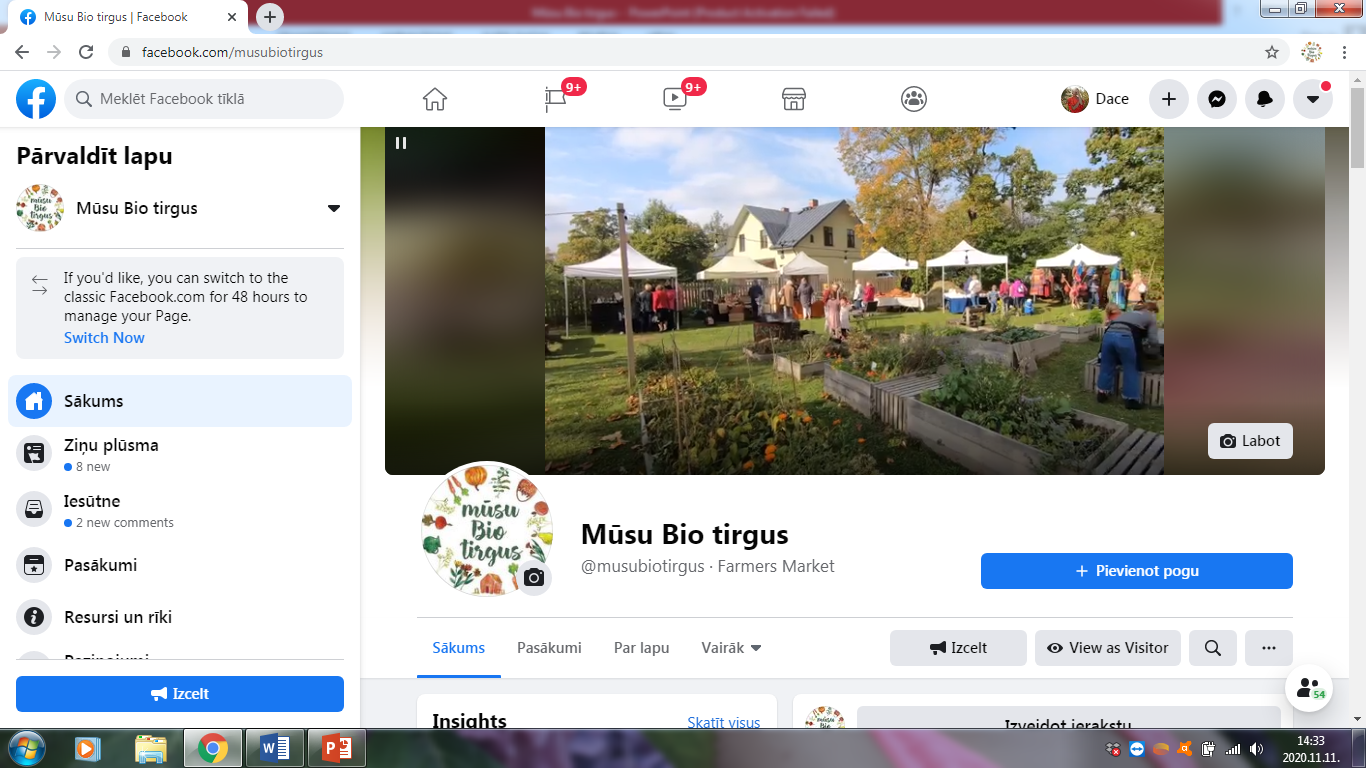 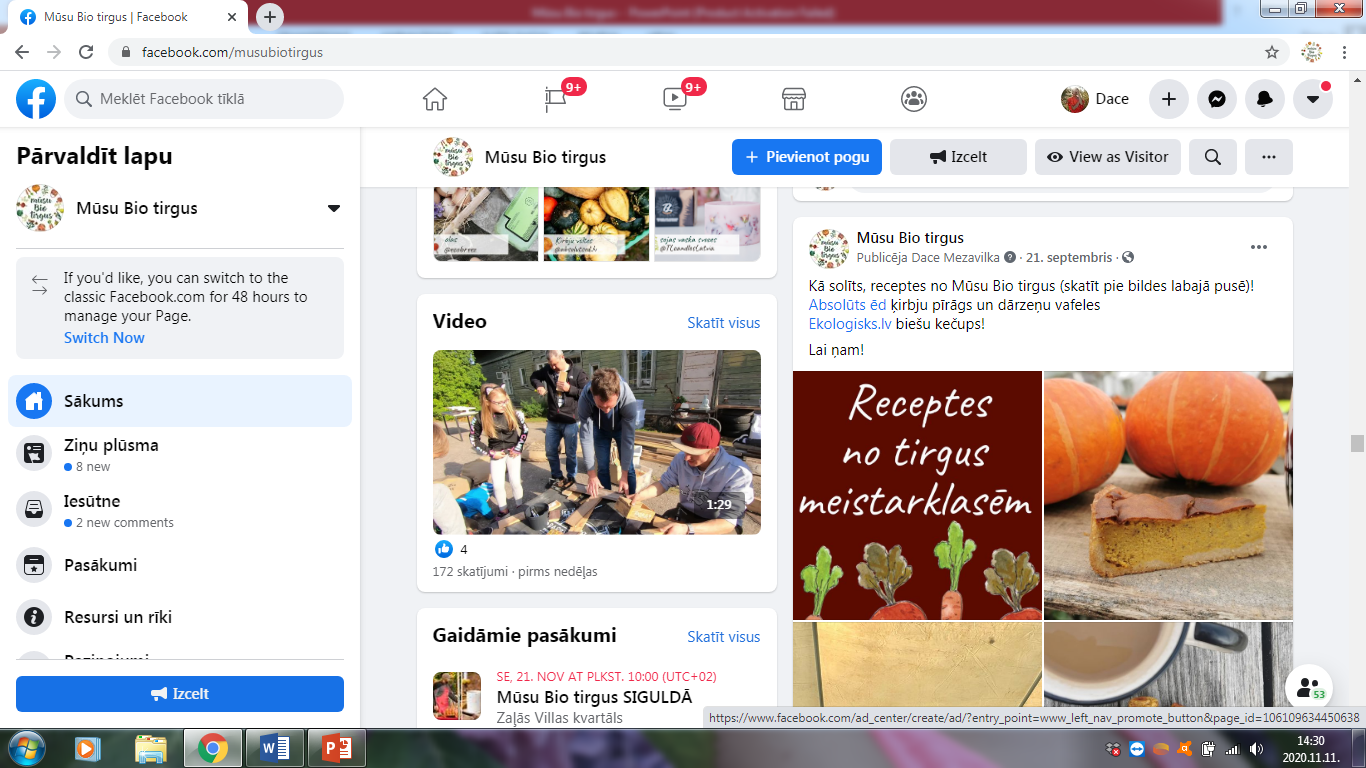 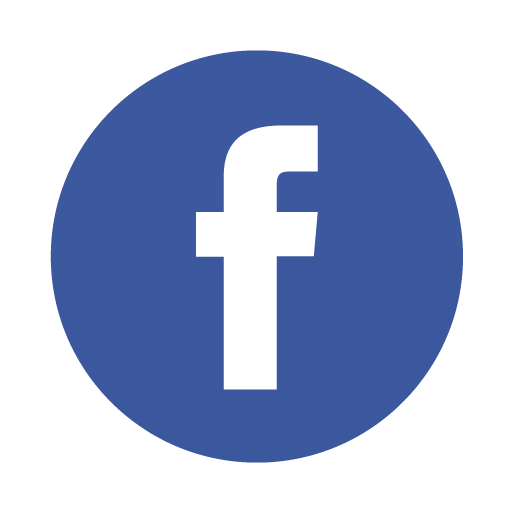 Ieteikumi
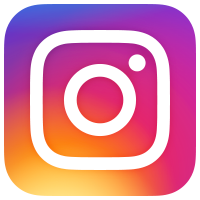 Facebook lapa ir saimniecības=produkta vizītkarte

Saprotams lietotājvārds  @

Lietojiet #

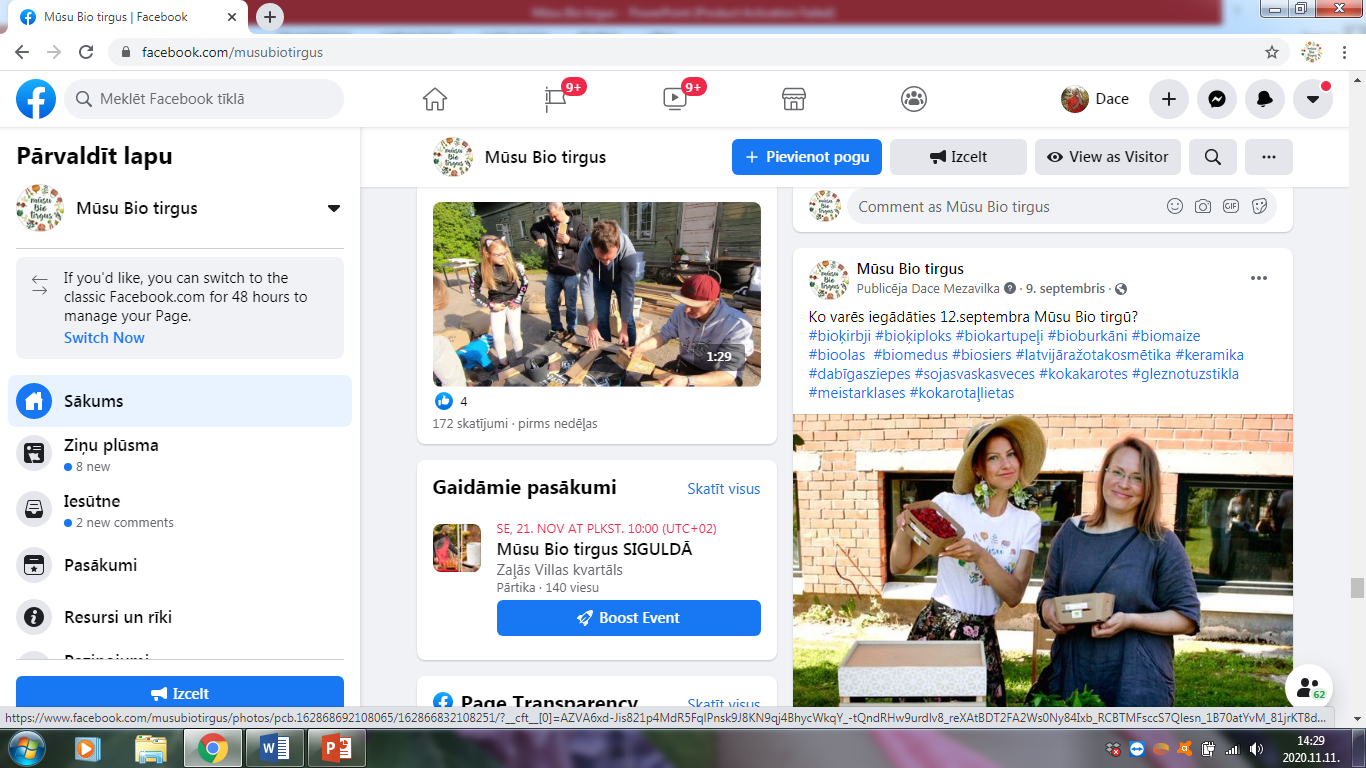 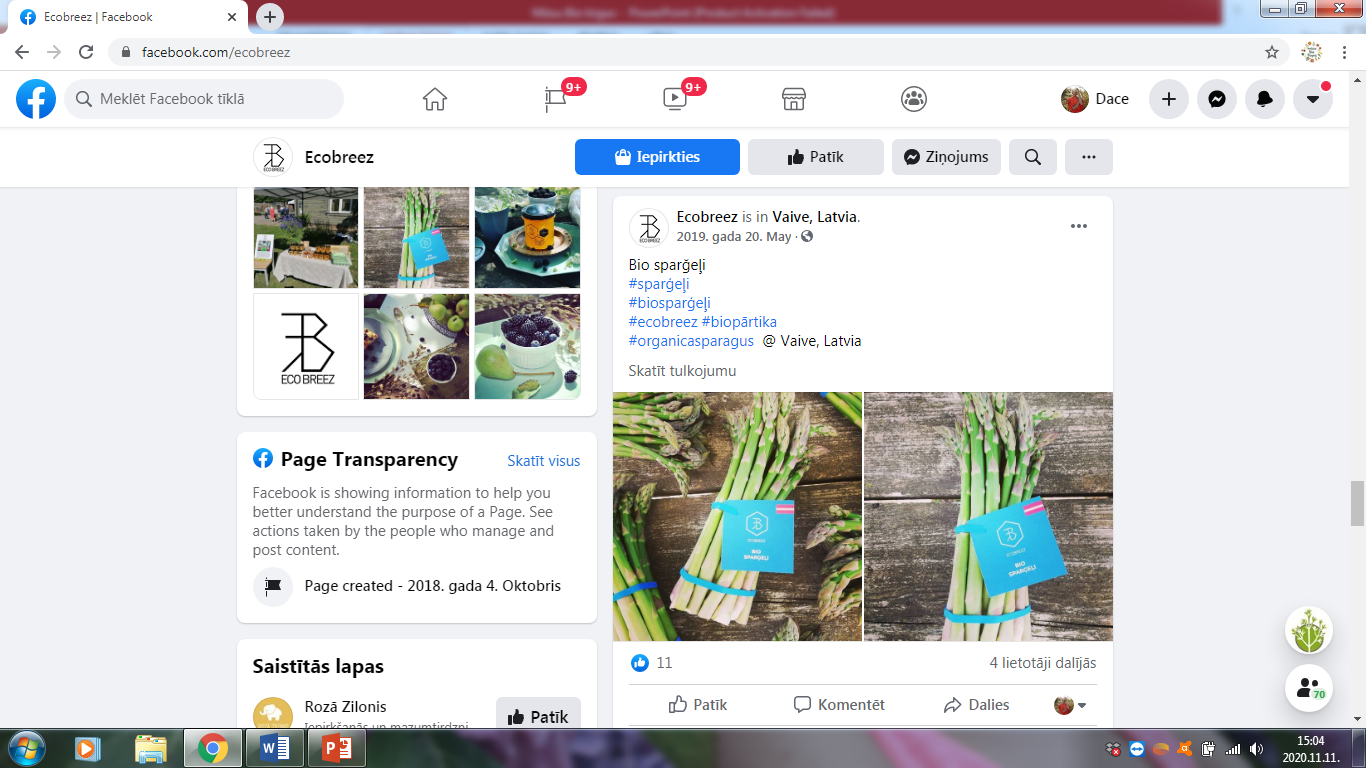 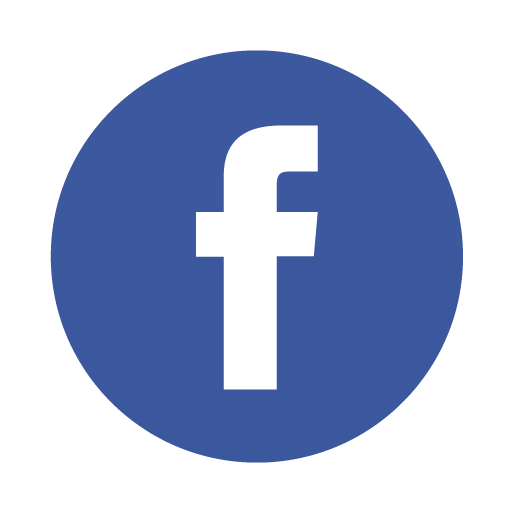 Ieteikumi darbam ar
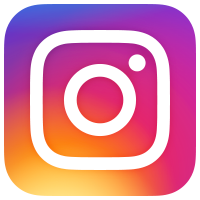 Facebook lapa ir saimniecības=produkta vizītkarte

Saprotams lietotājvārds  @

Lietojiet #
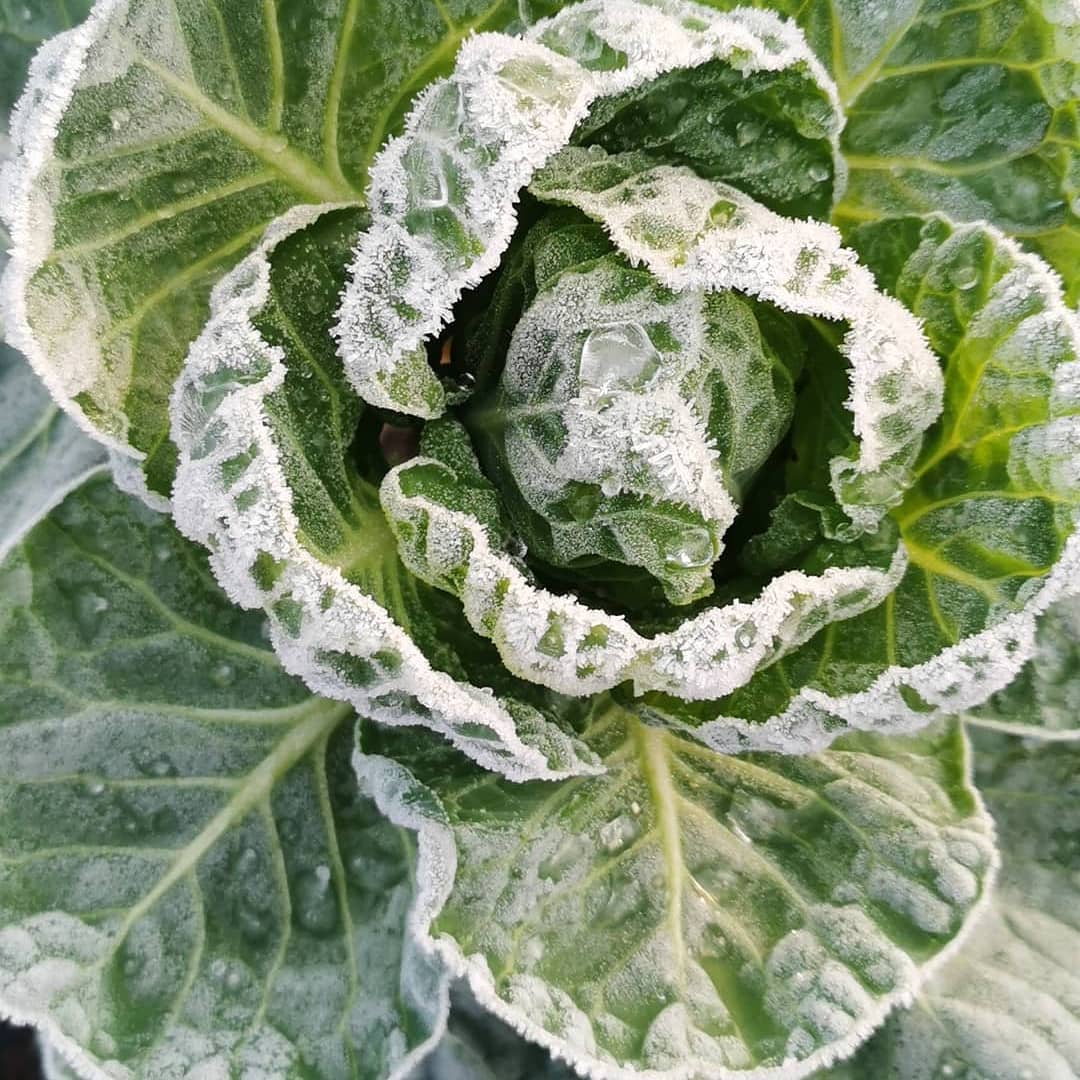 
Iedvesmojaties no labiem piemēriem

«Absolūts Ēd»
Dalieties ar klientu atsauksmēm

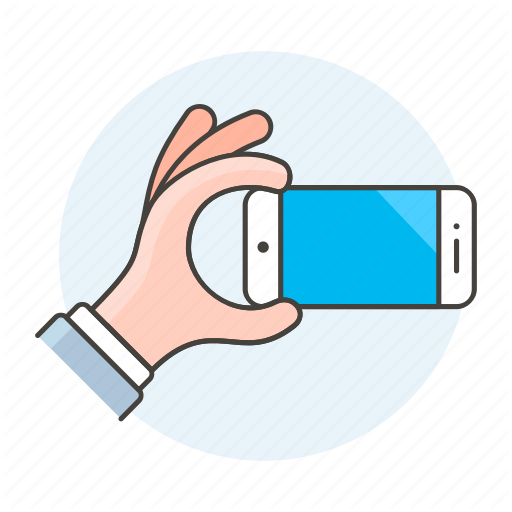 Mārketinga aktivitātes
pašu spēkiem:
Video
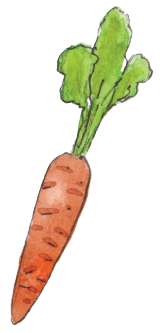 Ja sākumā nedroši, vēlāk pierod
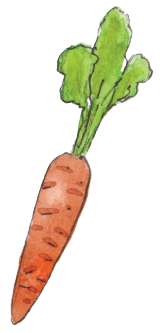 Jums nav obligāti jāfilmē sevi, esiet radoši
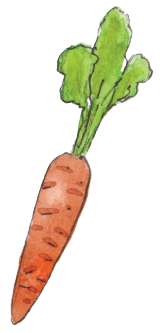 Lai operators pēc iespējas taisnāk tur telefonu
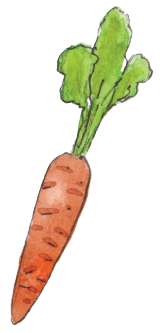 Nav ieteicams vējā, troksnī
Tiešraides (live) video Facebook
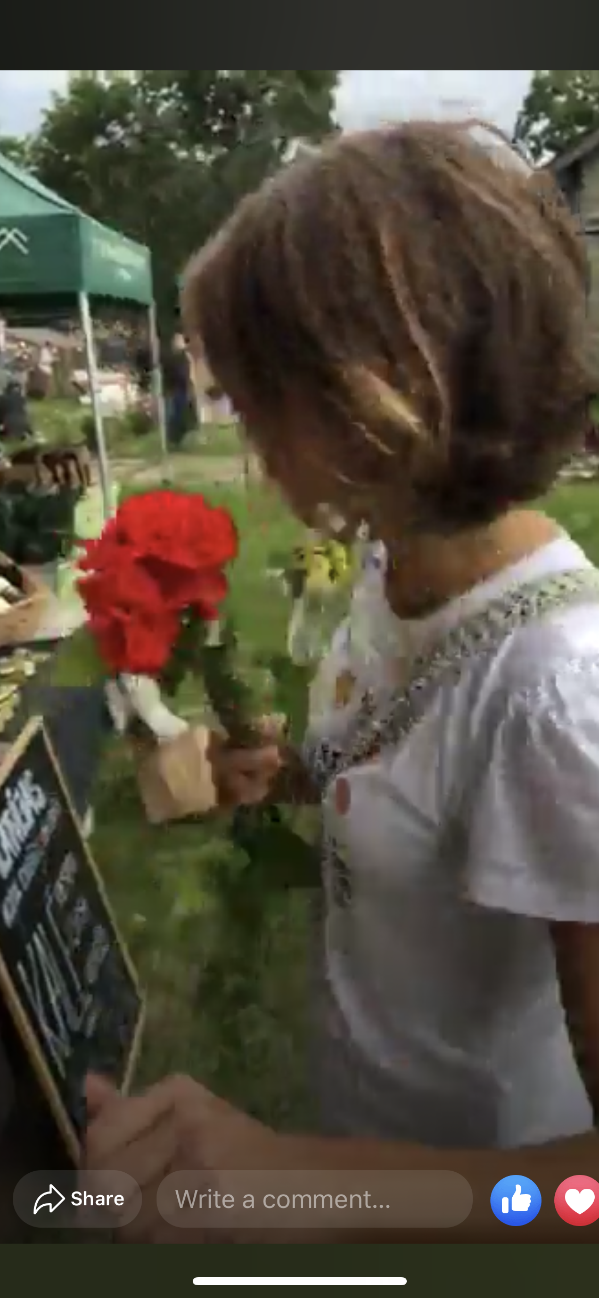 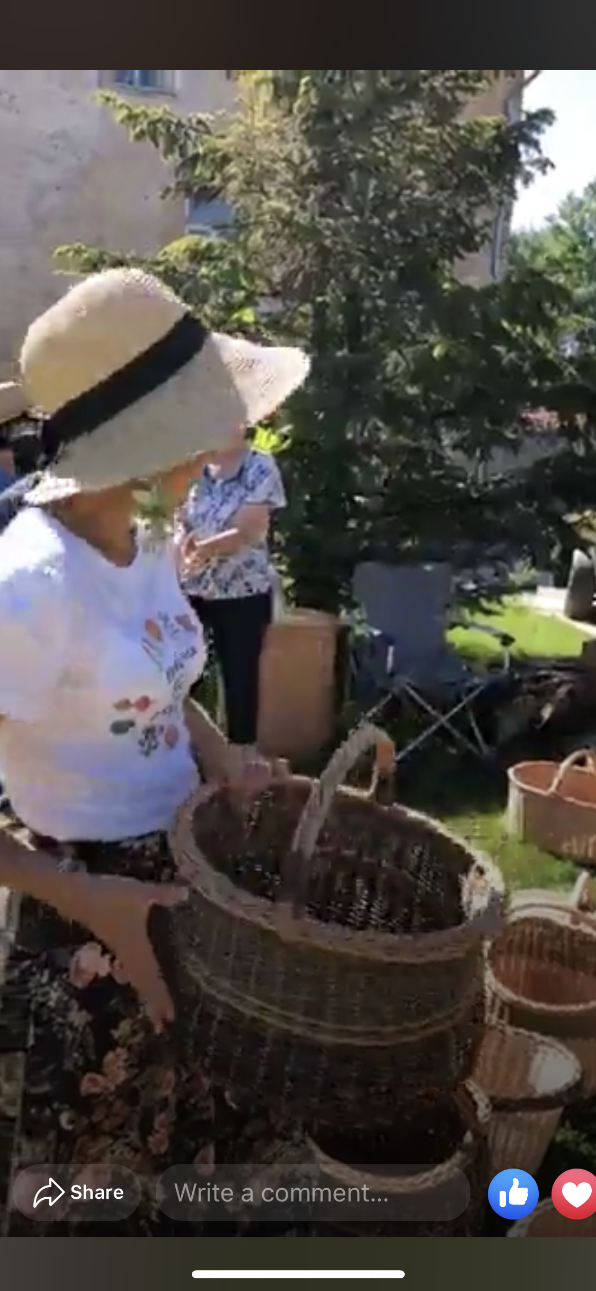 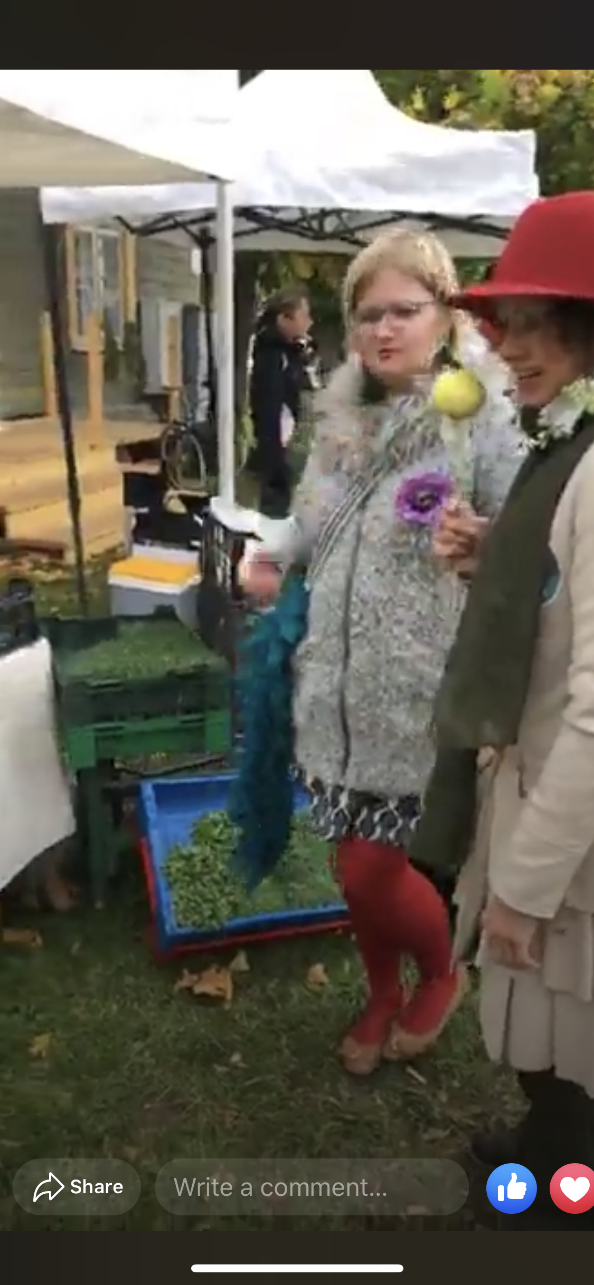 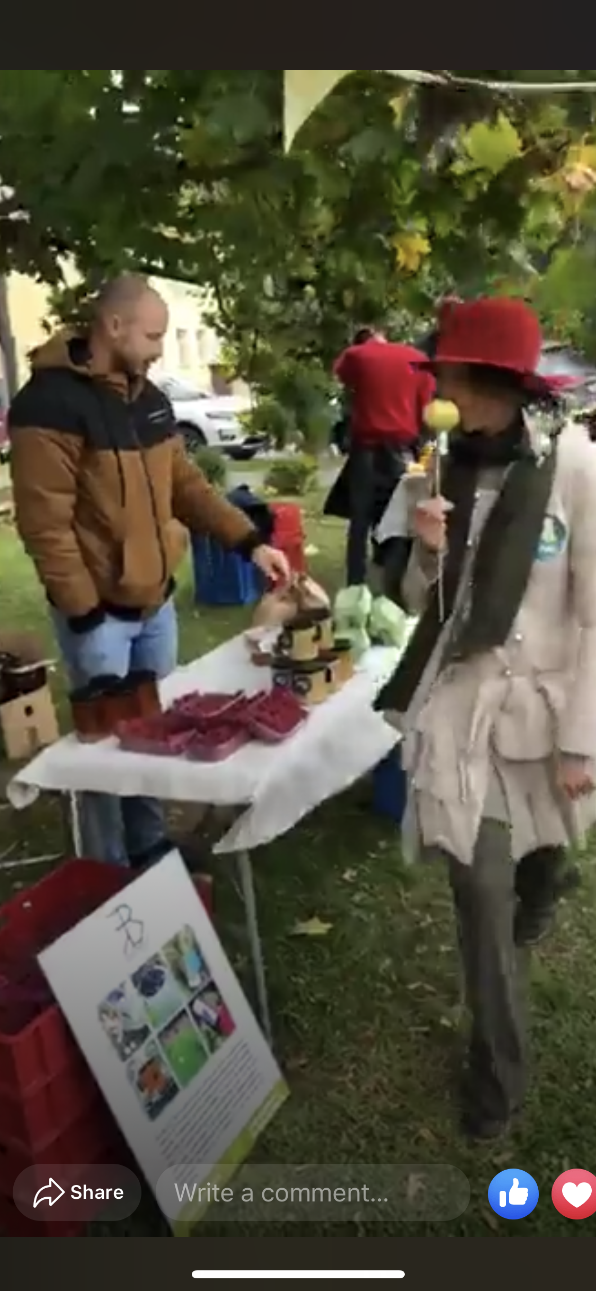 Kas ir live video?
Drukātie plakāti
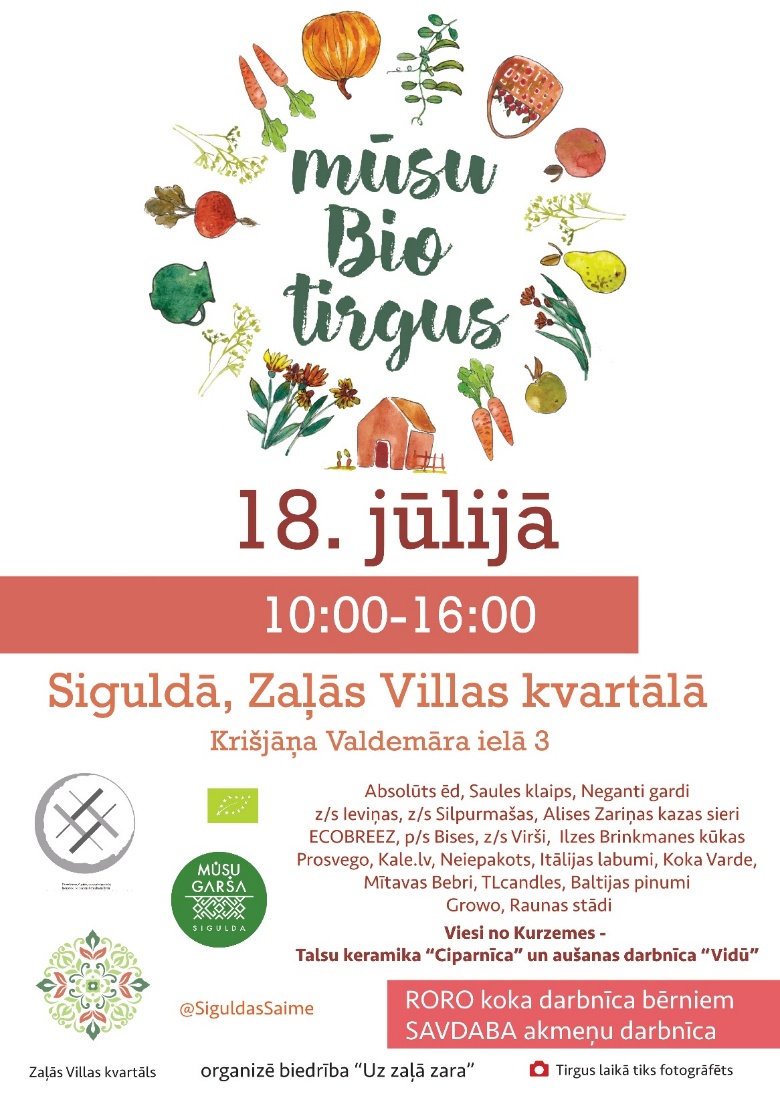 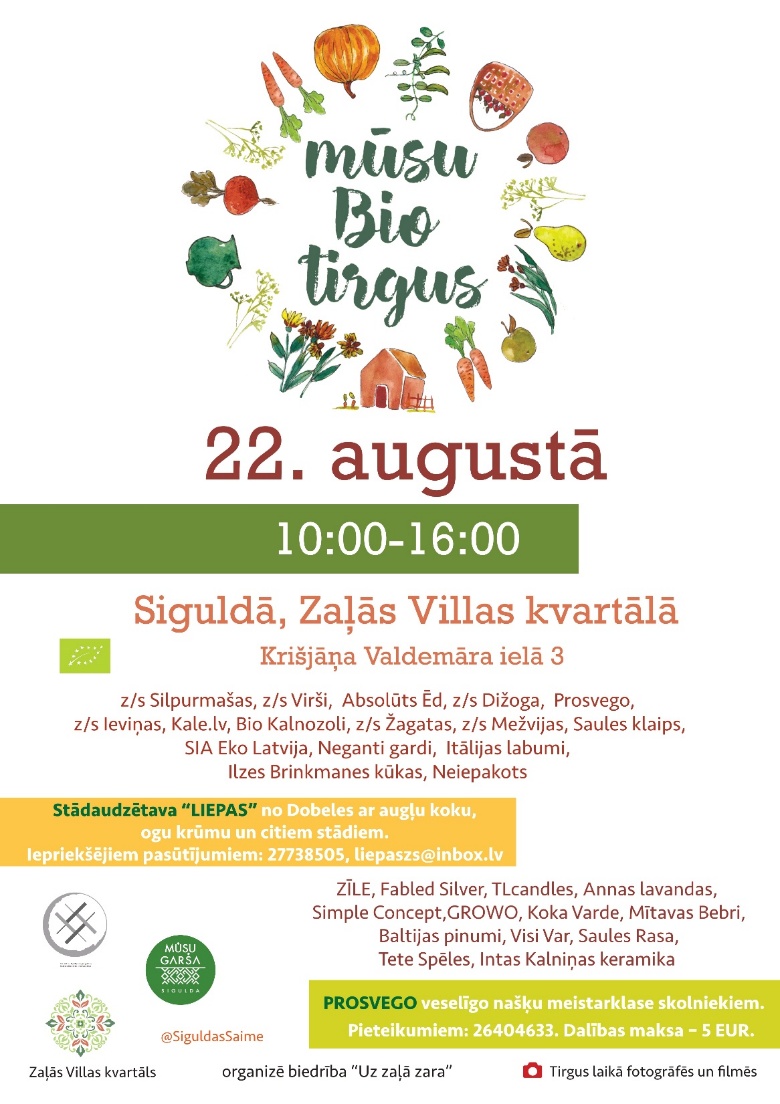 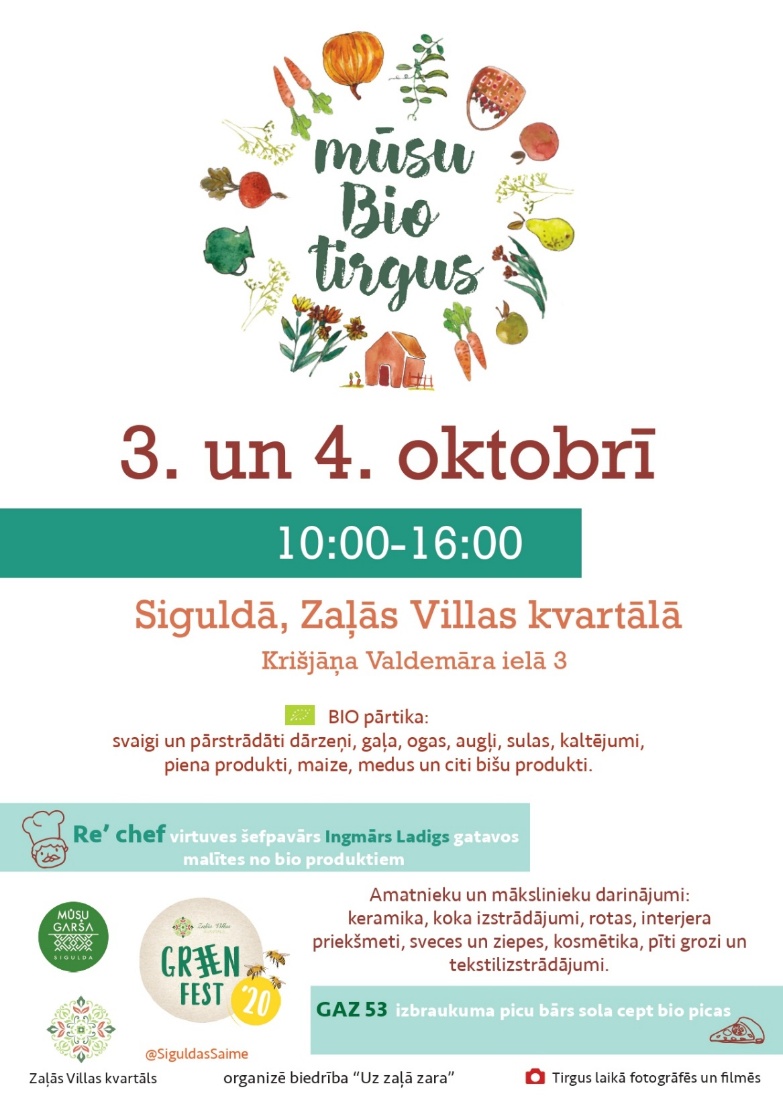 NORĀDES:
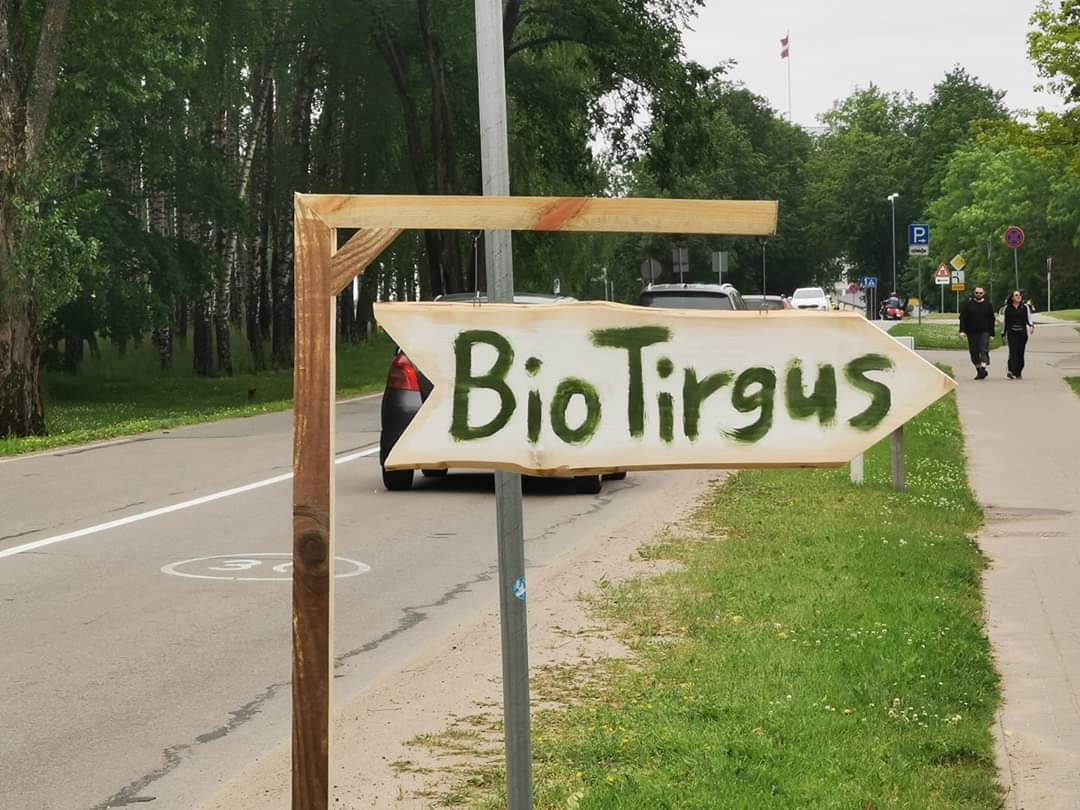 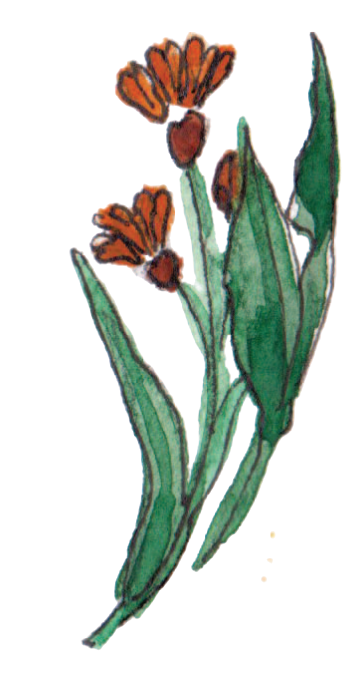 Citas mārketinga aktivitātes
Preses relīzes
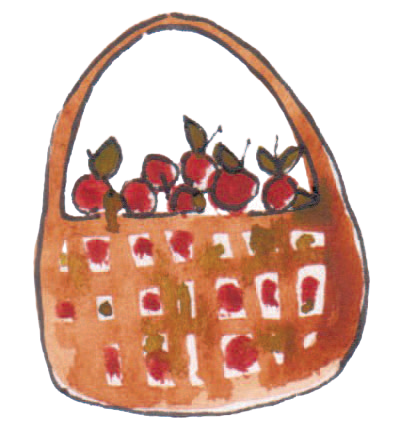 Sūtām draugiem uzaicinājumus
UZ TIRGU
Secinājumi:
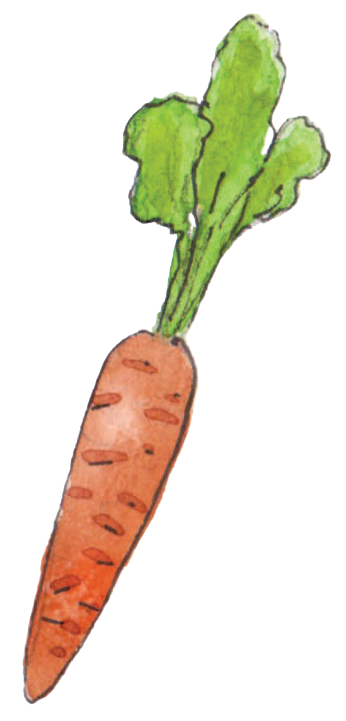 Laba atmosfēra – atsauksmes no apmeklētājiem

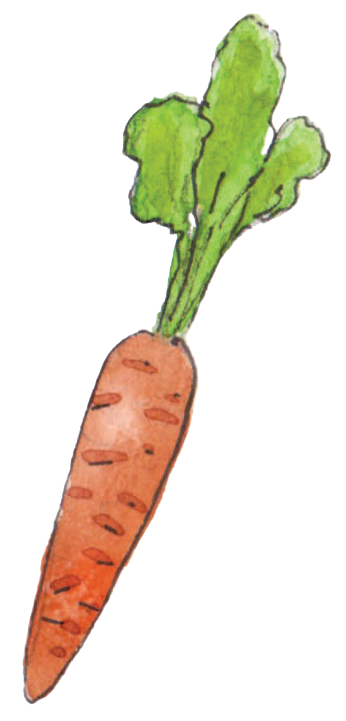 Ne vienmēr var aptvert visas bio preču grupas

Jādod laiks, «jāpieradina» apmeklētājs

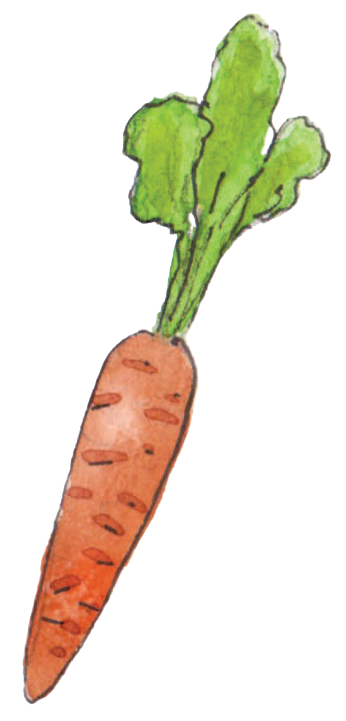 Mums noder plašās zināšanas

Sadarbības top, rezultāts ir


Mēs turam acis un ausis vaļā, 
Esam sasējušas tikai sēkliņas
Kā satikt savu bio pircēju?
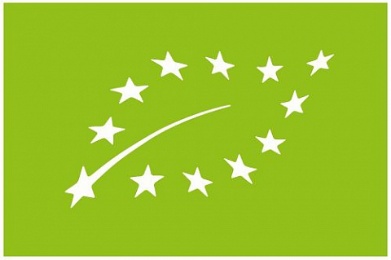 ESIET REDZAMI - Sociālie konti – Jūsu vizītkarte

Izmantojiet arī Facebook grupas

Esiet datu bāzēs (novadagarsa.lv biologiski.lv)

Veidojiet savas apvienības, atbalsta komandas

Tiešās pirkšanas pulciņi un specializētie veikali

Dalība tirdziņos un draudzējieties ar mums

Atslēgas vārdi:
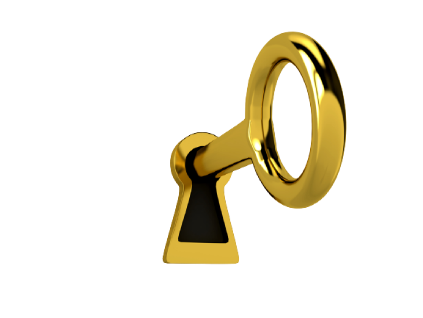 SAREDZIET
 RESURSUS
GODĪGUMS
JAUTĀJIET
SADARBĪBA
RADOŠUMS
Kad tiekamies?
21.novembrī
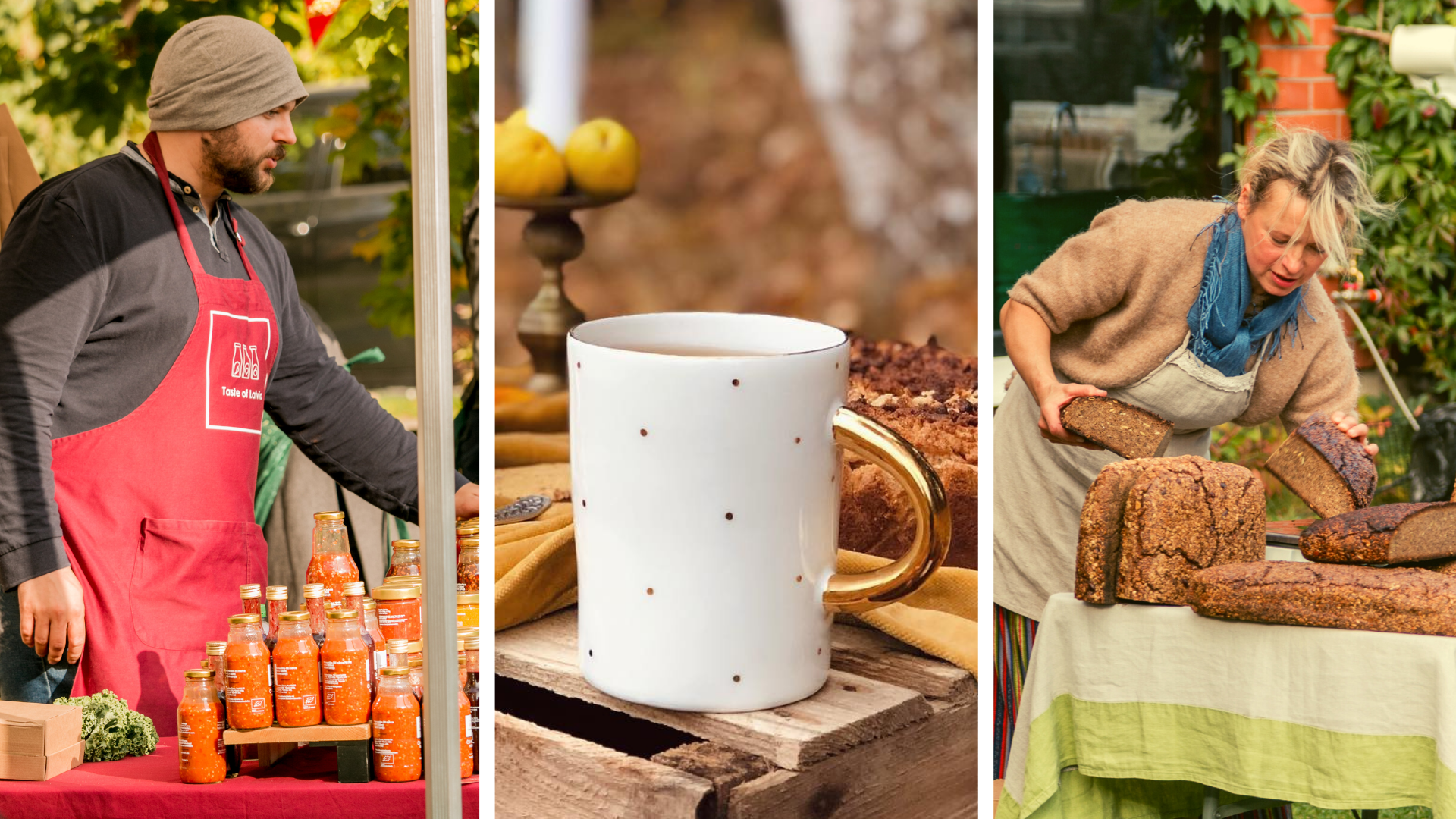 SIGULDĀ
10:00-14:00

ZAĻĀS VILLAS
KVARTĀLĀ
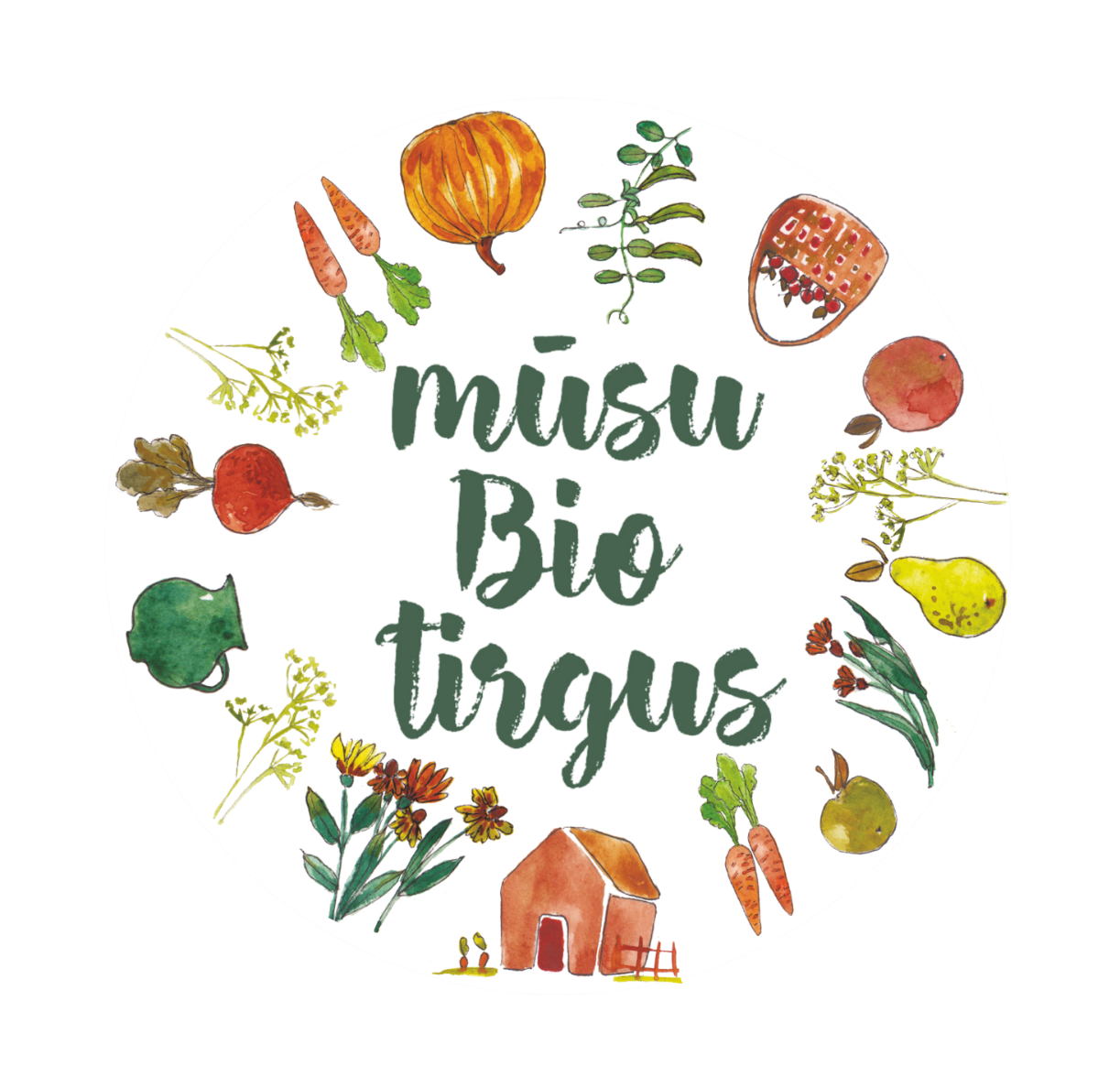 Paldies par uzmanību!
Facebook: Mūsu Bio tirgus